THE JEWISH COMMUNITY FOUNDATION 
WELCOMES YOU
TO
PAC
2017
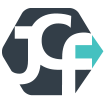 1
2017 Professional Development Seminar
CO-CHAIRS
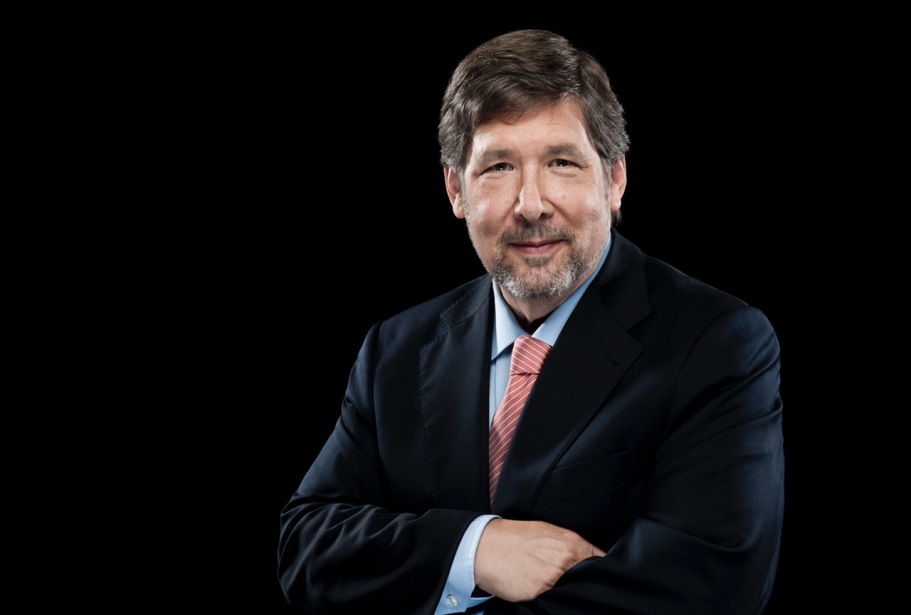 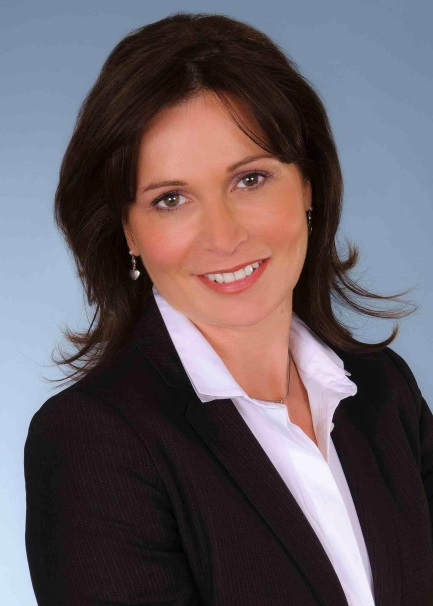 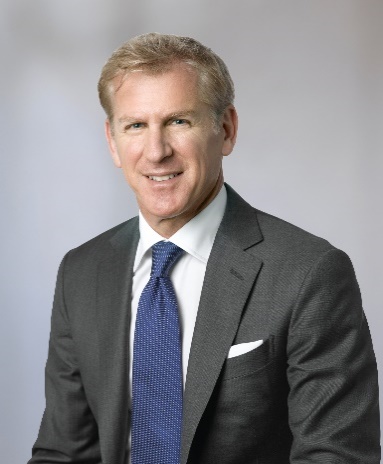 Michael Frankel
Anne-Marie Boucher
Mark Brender
2
by Andrew Etcovitch
Risk Management for Professional Advisors, Trustees and Corporate Executives
OUTLINE
Introduction
General Standard of Performance
Recent Scandals
Risk Management
Risk Management for Corporate Executives
Liability
Examples
How to avoid?
Risk Management for Professional Advisors
Liability
Examples
How to avoid?
Risk Management for Trustees
Liability
Examples
How to avoid?
Conclusion
Introduction
Liability is derived from a variety of sources: 
corporate statutes;
specific legislation governing an industry;
principles of common law for breach of contract or negligent misrepresentation

Professional Advisors, Trustees and Corporate Executives all have two duties in common: fiduciary duty and duty of care
Cannot contract out of these responsibilities
May be personally liable for any breach of these duties
Risk Management
What is Risk Management?
A set of connected ideas that are applied in practice as an orderly arrangement of actions in order to cover/prevent/deal with:
Different types of conduct – liability
Reputation damages
Environmental claims
Health and safety issues
Business interruption
Ethical issues

Role of Risk Management
Value creation: Optimise outcomes such as profit objectives, return on investment and performance measures
Loss prevention
Improve decision taking: effective and comprehensive risk management facilitates improved risk taking analysis
3.Risk Management for Corporate Executives
A risk management strategy for directors should be designed to meet two broad objectives
It should limit the potential liability to which the directors are exposed (director’s diligence)
It should seek to shift as much of the remaining risk as possible away from the directors. (indemnities, insurance)
3.Risk Management for Corporate Executives
Liability

Director’s two principal duties are their fiduciary duty and duty of care
Large number of federal and provincial statutes that impose liability on directors
Few statutes even impose absolute liability. 
Most statutes also provide them with a due diligence defence.
Personal liability
Objective: deterrence
Common law breaches arising from the actions of the corporation
Only liable if acted in such a deliberate and reckless way that they made the wrongful acts their own as distinct from the company’s.
3.1 Three Types of Statutory Liability
(1) Absolute Liability
Director may be liable under a statutory provision simply because the offence in question occurred.
Liability even when don’t know
	Example: liability for employee wages and vacation pay

(2) Diligence Liability
Liability is imposed on directors unless they were diligent.
Generally imposed for regulatory or public welfare offences
The “due diligence defence” 

(3) Knowledge Liability
Liability on directors who “authorized, permitted or acquiesced” in the commission of an offence by the corporation
Possible defence: reasonable care
3.1 Other Types of Executives`Liability
Personal Liability
227.1(1) ITA: If a corporation (including for-profit or non-profit) does not deduct, remit, or pay amounts held in trust for the Receiver General (Canada Pension Plan, employment insurance, and income tax), the directors of the corporation at the time of the failure are jointly and severally, or solidarily, liable along with the corporation, to pay the amount due. This amount includes penalties and interest.

Failure to deduct
If the Executive fails to deduct the required CPP contributions or EI premiums from the amounts the Executive pays his employees, he/she is responsible for these amounts even if he cannot recover the amounts from the employee. CRA will also assess a penalty of 10% of the amount of Canada Pension Plan (CPP), employment insurance (EI), and income tax the Executive did not deduct.

Failure to remit
CRA can assess a penalty when:
The Executive deducts the amounts, but does not send them to the CRA; or
The Executive deducts the amounts, but sends them late.
The penalty is:
3% if the amount is one to three days late;
5% if it is four or five days late;
7% if it is six or seven days late; and
10% if it is more than seven days late, or if no amount is remitted
3.2 Examples of Executive’s Liability
M&L Travel Ltd.: The Supreme Court of Canada held the directors of a private company personally liable for a breach of trust by the corporation because they had full knowledge of the actions of the corporation, and thus, knew of the breach of trust. They also participated and assisted in the breach.

ADGA Systems v. Valcom, Ontario Court of Appeal concluded that directors are responsible for their own tortious conduct even if they ostensibly pursue the conduct on behalf of the corporation.

Pangakis v Quebec (Revenue Agency): Review of tax assessments related to restaurant which taxpayer was sole director and shareholder 
50.(13) BIA: A proposal made in respect of a corporation may include in its terms provision for the compromise of claims against directors of the corporation that arose before the commencement of proceedings under this Act and that relate to the obligations of the corporation where the directors are by law liable in their capacity as directors for the payment of such obligations.
Para 21: “le paragraphe 50(13) cherche à encourager leur maintien en poste dans le but de faciliter une réorganisation ordonnée de l'entreprise. Comme la doctrine le souligne, cette disposition concerne plus précisément la responsabilité des administrateurs à l'égard des dettes de la société pour lesquelles, en raison de leur statut, ils peuvent être tenus personnellement responsables”
Para 22: “Dans certaines circonstances, l'administrateur d'une société peut être tenu solidairement responsable du paiement des taxes de vente que cette dernière a perçues ou aurait dû percevoir, tout comme il peut être solidairement responsable des retenues à la source ou du paiement des salaires. À ce titre, l'appelante pouvait donc être responsable, ès qualitésd'administratrice, des obligations de Plat d'Or faisant l'objet de la proposition concordataire, peu importe sa porté”
3.3 How can Executives Avoid Liability?
(1) Diligently discharge their duties
Ensure that all duties are discharged fully and all statutory requirements imposing specific liability have been met.
Director’s focus should be on careful attention to the business and affairs of the corporation and on the establishment and operation of early warning systems to identify potential problems for senior management and, where necessary, for the board before they become real problems.
Diligence is sometimes not enough
In case of non-public companies, the implementation of a unanimous shareholder agreement, where appropriate, will limit certain liabilities.
3.3 How can Executives Avoid Liability?
(2) Indemnities
Corporate statutes in Canada permit a corporation to indemnify its directors, both past and present, in virtually any circumstance in which the directors have acted in good faith with a view to the best interests of the corporation.
Three sources of indemnity:
(a) corporate statue
(b) by-laws; ensure the by-laws mandate the broadest indemnity permitted by the statute
(c) contract
3.3 How can Executives Avoid Liability?
(3) Insurance
Generally provides broader coverage than an indemnity
Provides coverage in circumstances in which the corporation cannot honour its indemnity because it is insolvent
Insurance: is it in the best interest of the company?
Expensive…
4. Risk Management for Professional Advisors
Clients in a professional advisory relationship have a right to expect that their professional advisors will act in their best interests, to the exclusion of all others, unless the contrary is disclosed
Apart from contractual duties, there are a fiduciary duty and statutory duties that arises. The general duty of care includes not only the duty to exercise due skill and competence, but also to give reasonable information and advice
Responsibility to exercise good judgement and reasonable care and skill 
Professionals required to possess a minimum standard of special knowledge and ability
If a party alleges negligence from the professional, it is this party’s obligation to tender an expert in the same field to testify as to what the standard of care is in that field
4.1 Liability of Tax Advisors
The sources of liability for the tax advisor can be civil, ethical or arise from the third party civil penalty provision in the Income Tax Act (s.163.2 ITA).
Since 163.2 enacted:
CRA reviewed 121 cases
Imposed Third-Party Penalties in 71 cases totaling $79 million

Civil liability (commonly referred to as “professional liability/malpractice”) can derive from:
Breach of contractual duties
Concurrent liability in tort (to both client and third parties in a relationship of sufficient proximity and who rely on advisor’s expertise)
Sophisticated Client versus Other
285614 Alberta Ltd. v. Burnet Duckworth & Palmer:
4.1 Liability of Tax Advisors
Third-party Civil Penalty
Objective: deter third parties from making or acquiescing in the making of false statements or omissions in relation to income tax or GST/HST matters.
Penalties are intended to penalize tax preparers who turn a blind eye to false information provided by their clients.
Culpable conduct could arise where a tax advisor shows indifference as to whether the ITA is complied with
4.1 Statutory Disclosure Regimes
The main purpose of disclosure rules is to provide early information regarding tax planning schemes and to identify the promoters and users of those schemes 
Tax Shelter
Tax shelters include either a gifting arrangement or the acquisition of property, where it is represented to the purchaser or donor that the tax benefits and deductions arising from the arrangement or acquisition will equal or exceed the net costs of entering into the arrangement or the property.
Statistics and facts 
The CRA plans to audit all tax shelter gifting arrangements.
For audits completed to date, over 65,000 taxpayers who participated in these structures have been reassessed, or are in the process of being reassessed.
In most cases the CRA has denied the "gift" completely.
Well over $2.5 billion in claimed donations are being denied.
4.1 Statutory Disclosure Regimes
Failure to comply with the statutory disclosure obligations will expose the both the taxpayer and the promoter/advisor to penalties
Quebec (Mandatory Disclosure Regime)
A taxpayer who fails to file the prescribed form relating to a mandatory disclosure within the prescribed time will be subject to a penalty of $10,000, increasing by $1,000 per day late to a maximum of $100,000
A taxpayer who fails to comply with the mandatory disclosure requirement and has carried out a transaction that is successfully reassessed under GAAR will be subject to a penalty of 25% of the additional tax arising from the reassessment
4.1 Liability of Tax Advisors
Quebec (Preventive Disclosure Regime).
Taxpayer will be subject to a 25% penalty + automatic extension of the reassessment period. Penalties are applicable even where there is no confidentiality or conditional fee arrangement with an advisor or promoter. 
Promoter/Advisor of a transaction to which the GAAR applies will be subject to a penalty equal to 12.5% of the fees received or receivable in connection with the transaction where the 25% penalty is imposed on the taxpayer who engaged in the transaction by reason of the GAAR applying thereto.

Extension of Reassessment Period and Penalties
Transactions where the Quebec GAAR may apply will therefore have a reassessment period that could extend up to six years (or seven years) as opposed to the normal three-year (or four-year) period.
4.2 Liability of Accountants
There is, in almost all cases, a contractual relationship between an accountant and his or her client.
Opinions expressed or advice given will not give rise to claims merely because, in the light of later events, they prove to have been wrong
Accountants/auditors must record in writing and send to their clients a letter of engagement which sets out the terms under which they are agreeing to be engaged by clients, before any work is undertaken.
Quinney v. Orr (Quinney): Court held that breach of professional conduct by a chartered accountant, did not provide a basis for an action in negligence against the accountant. The plaintiffs sued their chartered accountants for damages as a result of a reassessment by CRA of their personal income tax returns. The plaintiffs claimed that the accountant, Orr, was negligent in setting up their new international structure as a corporation rather than a partnership. 
Possible defences
4.2 Liability of Accountants
Section 239 ITA provides that CRA can lay a tax evasion charge in the Criminal Court against the taxpayer, or any other person, who conspired to attempt to willfully evade the payment of tax
CRA has highest onus of proof, i.e. beyond reasonable doubt
Too difficult to prove, Parliament enacted 163.2 ITA

Section 163.2 ITA
Guindon v R was the first opportunity to consider whether the Third-Party Penalties were criminal in nature and resulted in a true penal consequence
5. Liability of Trustees
Serving as a trustee used to be an honor bestowed by a longtime client or friend
In 2005, 25% increase in fiduciary litigation cases
Problems for trustees typically do not arise until settlor’s generation has passed away
General duty to act reasonably and competently in a administering a fiduciary estate
Due care, diligence and skill in the administration of a trust
Failure to do so triggers a personal liability for all losses resulting to the trust estate
Standard of care: man of ordinary prudence in dealing with this own property
5. Liability of Trustees
Duties
Duty to invest prudently
Standard: Prudent Investor Rule
Duty to diversify the trust portfolio
Spread the risk
Bell c Molson
Duty of loyalty
Administer the trust solely in the interest of the beneficiaries
“Common sense” duty
5.1 Examples of Trustees’ Liability
Bell c. Molson, 2015 QCCA 583
Before 1994, the objective was to preserve capital
After 1994 (enactment of Civil Code of Quebec), higher standard: preserving the purchasing power of the capital
Article 1309 CCQ: Obligation to act with prudence and diligence
Honestly
Faithfully in the best interest of the beneficiaries
Article 1339 CCQ: Sound investments
Article 1340 CCQ: the administrator has to work towards a diversified portfolio producing fixed income and variable revenues
Cannot acquire more than 5% of one company
Article 1363 CCQ: on the termination of his administration, trustee has an obligation to render final account of his administration to the beneficiary
5.1 Examples of Trustees’ Liability
Penman v Penman (119 O.R. (ed) 128)
Personal liability re improper investment of trust funds
Trustee’s defence: 
Exculpatory clause: such clause will not protect a trustee where it is found that the trustee improperly delegated his or her power or discretion.  This type of exculpatory clause is found in many trusts and trustees should not assume that it will protect them from all liability with respect to the trust and its beneficiaries.
Section 35 Trustee Act
Decision: trustee found to be jointly and severally liable. 
Takeaways
Where a trustee does not wish to be actively involved in the management of a trust, he or she should resign. 
Where a trustee does no more than assume a passive role as trustee, he or she unnecessarily exposes himself or herself to personal liability – i.e. his or her personal assets are available to satisfy a judgment.  
Trustees who do not have the time or inclination to take an active role should think twice before accepting an appointment as trustee.
6. Conclusion
The essence of professional responsibility is the duty to act honestly, in a diligent manner, in good faith and in the best interest of the client, corporation or beneficiary. 
In addition to this duty, there are a host of statutory and regulatory obligations imposed on every professional in order to ensure accountability and to promote social goals. 
All these legal obligations are intended to shape the way in each every professional discharges his or her duties.
Thank You
Andrew Etcovitch
Partner – Miller Thomson
Tel: 514-879-4056
Email: aetcovitch@millerthomson.com
Wills, Trusts & Estates & US/Canada Issues
Presented by
Rhonda Rudick
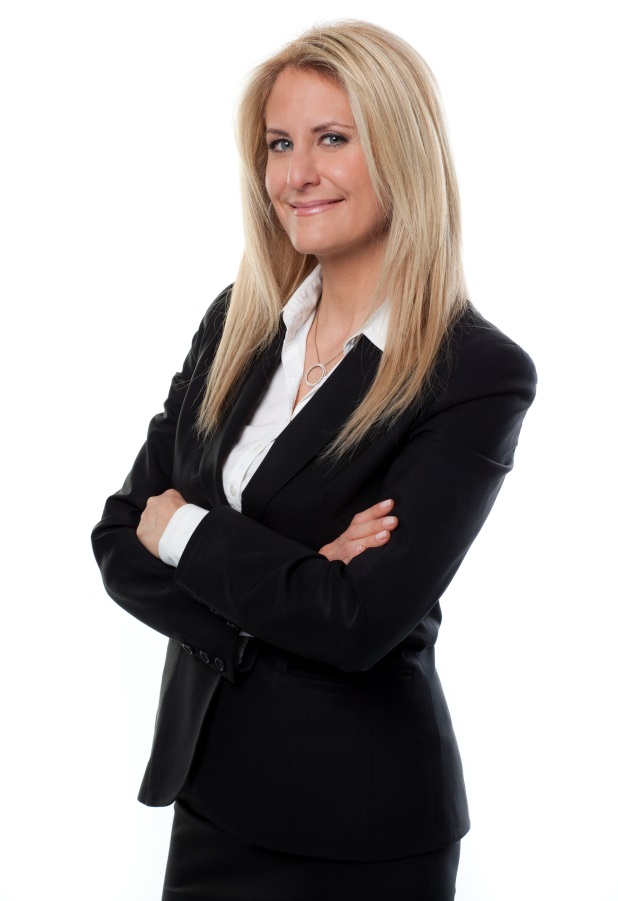 Rhonda Rudick
31
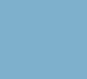 FACTS
Husband is a US citizen and Canadian resident
Wife is a Canadian citizen and resident
Children are US citizens and Canadian residents, currently attending university in the US
Wife owns a Canadian holding company (Canco) which owns Canadian and US marketable securities
Clients are considering purchasing a vacation property in US
Clients wish to update their wills
Children may wish to renounce US citizenship if they return to Canada after their studies, but possible that instead they will remain in the US and cease to be residents of Canada
32
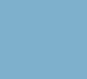 Acquisition of US Vacation
Property by Canadian Resident
Primary concern is US estate tax
Currently top marginal estate tax rate is 40% subject to exemption if worldwide estate is less than $5.49M (otherwise pro-rated)
Trump proposes repeal and replacement with capital gains tax, subject to US$10M exemption
Estate tax has been repealed and reinstated in the past
33
33
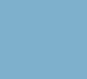 Acquisition of US VacationProperty by Canadian Resident
Structure
Common structure to avoid US estate tax is a trust
Non-US citizen settlor sets up an irrevocable Canadian resident trust for her spouse and descendants
Settlor cannot be a beneficiary of the trust
If settlor or a beneficiary is also a trustee, then he or she cannot have power over distributions nor should settlor be able to appoint or replace trustees (unless such power is limited to independent trustees)
At least one trustee must be an independent trustee (i.e. not a settlor or beneficiary) if Quebec trust otherwise trustee acts are invalid
Canadian settlor
Canadian spouse and descendants (US citizens)
Beneficiaries
Canadian
Trust
US Vacation Property
34
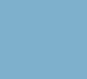 Acquisition of US VacationProperty by Canadian Resident
Structure
A majority of the trustees should be resident in Canada, their decisions should be made while in Canada (in light of Garron Trust case must have central management and control in Canada)
Herman Grad 2000 Family Trust – 2016 decision where trust was found to be resident in Ontario, where beneficiary was located, not Alberta where corporate trustee resided as the trustee received instructions from the beneficiary regarding investments and distributions
Canadian settlor
Canadian spouse and descendants (US citizens)
Beneficiaries
Canadian
Trust
US Vacation Property
35
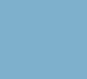 Acquisition of US VacationProperty by Canadian Resident
Canadian Tax Consequences - 
General
Settlor makes ongoing gifts to the trust to fund expenses and all expenses related to the property are paid by the trust (i.e. condo fees, insurance, etc. – all transactions must be done in the name of the trust)
CRA has administrative position that it will not assess a taxable benefit for use of real estate by beneficiaries (as opposed to position for corporations)
Gain on disposition of property is taxable in Canada (subject to credit for US taxes)
As a result of legislative changes in 2017 there is no longer an ability to claim principal residence exemption where property is held in a family trust (some grandfathering)
Canadian settlor
Canadian spouse and descendants (US citizens)
Beneficiaries
Canadian
Trust
US Vacation Property
36
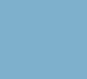 Acquisition of US VacationProperty by Canadian Resident
Canadian Tax Consequences - 
Attribution Rules
S. 75(2) will not apply if settlor cannot receive trust property (or substituted property) and cannot direct trust decisions on distributions or other dispositions of property
Application of s. 75(2) would preclude roll out to other beneficiaries during lifetime of settlor
Can also cause mismatch of credit on sale requiring roll out to settlor then sale by settlor or distribution of proceeds to settlor such that gain taxed to settlor in Canada and US
Canadian settlor
Canadian spouse and descendants (US citizens)
Beneficiaries
Canadian
Trust
US Vacation Property
37
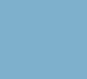 Acquisition of US VacationProperty by Canadian Resident
Canadian Tax Consequences - 
21 Year Rule
The trust is subject to the 21-year rule i.e. it is deemed to dispose of the property on each 21st anniversary of the settlement of the trust. Property can be distributed to a Canadian resident beneficiary on a tax-deferred basis before the 21-year rule applies
Be mindful of 21 year rule - Advisor litigation in Ozerdine Family Trust case – 2017 decision where clients not warned of impending 21 year deemed disposition date and planning to avoid or reduce taxes
Consider putting year of settlement in trust name i.e. Smith Family Trust (2017)
Consider “doomsday system”
Provide in trust that 6 months before 21st anniversary trustees shall consider impact of 21 year rule
Note T3 requires date trust was created so CRA can determine 21 year deemed disposition date
Canadian settlor
Canadian spouse and descendants (US citizens)
Beneficiaries
Canadian
Trust
US Vacation Property
38
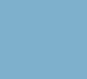 Acquisition of US VacationProperty by Canadian Resident
Canadian Tax Consequences - 
21 Year Rule
Consider roll out to next generation to defer taxation
No ability to roll property out to US resident beneficiary under ITA – in event child moves to the US
Consider naming Canco controlled by a US resident beneficiary as a beneficiary in Trust Deed – potential issues if seek to add Canco as beneficiary after trust is created
Recent CRA comments at 2016 CTF Roundtable suggest CRA is reviewing whether GAAR may apply on rollout to Canco owned by non-resident (although these comments did not appear in written summary)
Canadian settlor
Canadian spouse and descendants (US citizens)
Beneficiaries
Canadian
Trust
US Vacation Property
39
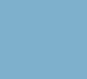 Acquisition of US VacationProperty by Canadian Resident
US Tax Consequences
Settlor and beneficiaries (even if beneficiaries are US citizens) should not be subject to US estate tax
US gift tax should not apply to acquisition of the property provided funds used to purchase the property and pay expenses originate from non-US citizen spouse to a bank account of the trust situated in Canada
Gain on disposition of property is subject to US tax (20% long term capital gains tax rate) (subject to credit in Canada) and FIRPTA withholding requirements
Canadian settlor
Canadian spouse and descendants (US citizens)
Beneficiaries
Canadian
Trust
US Vacation Property
40
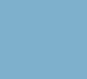 Acquisition of US VacationProperty by Canadian Resident
US Tax Consequences (cont'd)
If settlor's spouse is not a beneficiary and settlor uses the property, settlor should pay arm's length rent to trust for use of property (i.e. to reduce risk of inclusion in estate)
If trust receives rent, s. 871 net income election should be made to tax rental income on a net basis
As trust has US citizen beneficiaries income should be distributed annually to avoid US accumulated income distribution rules
Canadian settlor
Canadian spouse and descendants (US citizens)
Beneficiaries
Canadian
Trust
US Vacation Property
41
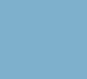 Acquisition of US VacationProperty by Canadian Resident
Alternatives to Trust Structure
Canadian limited partnership – some US practitioners feel this provides less protection against US estate tax than a trust unless partnership checks the box to be treated as a corporation for US tax purposes (which results in higher tax rate – 35%-39%)
Other alternatives – insurance, limited recourse mortgage, ownership with children
Canadian settlor
Canadian spouse and descendants (US citizens)
Beneficiaries
Canadian
Trust
US Vacation Property
42
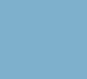 Will Planning – US Citizen Spouse
US citizen spouse’s estate will be subject to US estate tax, subject to US$5.49M exemption (2017)
Includes value of life insurance payable to estate
Where US citizen spouse bequeaths assets to non-US citizen spouse, a second $5.49M exemption may be used (marital deduction)
US citizen spouse whose assets exceed exemption and marital deduction can defer US estate tax by leaving assets to a QDOT trust for the benefit of the non-citizen spouse
Where QDOT is used, marital deduction is not available
Trust can be drafted so that it qualifies as a spousal trust for Canadian tax purposes (2 of 3 trustees resident in Canada, mind and management in Canada)
Estate tax in respect of assets in QDOT will be triggered on death of second spouse (i.e. QDOT is only a deferral)
43
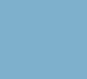 US Gift Tax – US Citizen Spouse
Gifts are a way for US citizens to reduce estate tax
US citizen spouse can make gift to each child of up to US $14K per year (2017)
US citizen can make gift to non-citizen spouse of up to US $149K per year (2017)
Particularly relevant if US citizen owns principal residence (US$250K of gain exempt in US)
Subject to lifetime $5M exemption (indexed – 2017 = $5.49M)
No US gift tax if gift made by non-US citizen spouse to US citizen, provided gift is made in Canada
US reporting if gift exceeds US$100K
44
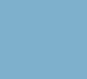 Will Planning – Non-US Citizen Spouse
Non-US citizen spouse will want to leave assets to a “bypass trust” so that assets of non-US citizen spouse do not fall into estate of US citizen spouse
Must limit powers of US citizen spouse
Must ensure bypass trust qualifies as Canadian spousal trust
Must consider US “throwback rules” and ensure that all income and capital gains of trust (and any underlying disregarded entities i.e. ULCs) are distributed at least annually
Otherwise distributions are subject to an interest charge and taxed as ordinary income to US beneficiary
Note typical Canadian trusts only provide for distribution of income for trust law purposes, which does not include capital gains
45
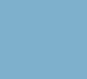 Will Planning – Non-US Citizen Spouse
Any US situs assets must be left to US citizen spouse outright or to QTIP trust to avoid US estate tax
QTIP trust – Donee spouse has lifetime interest and no other person can receive trust property during spouse's lifetime and QTIP election is made
Must ensure qualifies as Canadian spousal trust
US situs assets include US real estate, US stocks and bonds, tangible personal property located in US
46
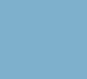 Will Planning – Non-US Citizen Spouse – CFC Rules
Canco, which owns marketable securities, will be a controlled foreign corporation (CFC) upon the death of the non-US citizen spouse as more than 50% of its shares (votes or value) will be owned by US citizens
Passive income of Canco will be taxed to US citizens even if not distributed, with no credit for Canadian tax
Solution: Canco is converted to an unlimited liability company (ULC) prior to death or within 30 days of death (30 day safe harbour)
ULC legislation in BC, Alberta, NS
ULC is viewed as a flow through or disregarded entity for US tax purposes because the shareholders have unlimited liability
Consider planning for liability i.e. interposing limited partnership
If ULC owns US real property, conversion to ULC will cause a disposition in US
47
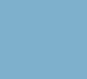 Will Planning – Non-US Citizen Spouse – CFC Rules
If Canco owns US marketable securities conversion to ULC during lifetime will expose non-US citizen spouse to US estate tax
Solution: Consider “check the box” election to treat ULC as a corporation for US tax purposes so non-US citizen spouse is not subject to estate tax on her death
As long as “check the box” election to treat ULC as a corporation for US tax purposes is an initial election (i.e. generally, effective on date of formation of ULC) box can be unchecked effective the date after death (election can be retroactive up to 75 days) so that Canco is not a CFC to US citizen
48
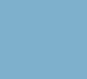 Will Planning – Non-US Citizen Spouse – PFIC Rules
Note if only 1 of the 2 children was a US citizen, Canco would be considered a passive foreign investment company (PFIC) i.e. a non-US corporation with either 75% passive income or 50% passive assets, rather than a CFC
Punitive interest charge would apply on distributions from a PFIC to US citizens, and no preferential US tax rates would be available
No 30 day safe harbour for PFICs
Consider conversion to ULC before death or shortly after death where no appreciation
Consider QEF election to tax income currently in hands of US citizens to avoid interest charge (however no credit for Canadian taxes)
49
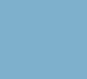 Will Planning – CDA
Will should provide that any capital dividends (for example as a result of receipt of insurance proceeds) should be allocated to share of estate bequeathed to Canadian residents
Note CRA takes position that CDA cannot be allocated to a particular legatee – must be residual legatee
50
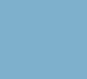 Will Planning – Donations
Changes to rules in ITA for donations on death for deaths after 2016 - gift is deemed made by estate, not deceased
Timing of gift is time when property is actually transferred to charity, not on death
CRA administrative position allowing estate to claim donation before assets are actually transferred as long as charity is notified and charity agrees to issue a receipt upon receipt of assets is presumably no longer applicable
51
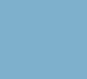 Will Planning – Dynasty Trusts
Consideration should also be given to keeping assets out of the estate of the US citizen children by bequeathing assets to a US “Dynasty Trust”, particularly if they have ceased to be Canadian residents
Canadian resident transfers property to an irrevocable US trust for the benefit of US descendants. Trustees are resident in US (in jurisdiction with no US state tax if possible) and mind and management is in US
US beneficiaries do not have power over distributions. US beneficiaries cannot appoint trust assets in favour of him/herself, his/her estate or creditors (subject to “ascertainable standard” exception)
Must consider s. 94 non-resident trust rules that can deem US trust to be resident in Canada
Canadian settlor
US
Beneficiaries
US
Trust
52
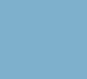 US Expatriation Tax
Applies only to US citizens or long-term permanent residents if their net worth exceeds $2 million or they are unable to certify that they are in compliance with the filing requirements of the IRC for the 5 preceding taxable years (a third “net income tax” test rarely applies to US citizens resident in Canada)
A long-term permanent resident is an individual who has held a green card for at least 8 of the last 15 years ending with the taxable year during which he or she ceases to be a lawful permanent resident
The net worth test does not apply to an individual that was dual-citizen at birth (subject to certain tests being satisfied)
53
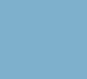 US Expatriation Tax
If the expatriation tax applies, the individual is generally deemed to sell all of his or her property, regardless of location, on the day before he or she ceases to be taxable as a U.S. citizen or resident, and recognizes gains and losses on this deemed sale
The first $693,000 of gain is exempt from tax
Re-entry risk?
54
WHAT’S NEW IN TAX, 2017: THE TREND IS (NOT!) YOUR FRIEND
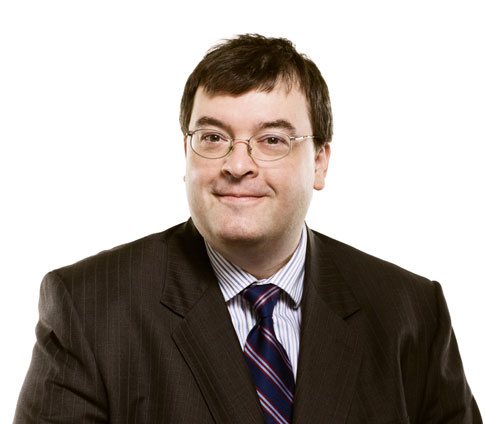 Me François Giroux, Partner, BCF LLP
55
WHAT’S NEW IN TAX 2017
Topics
What is trending?

Sale of goodwill/hybrid transactions update

New back-to-back shareholders loan rules

Important development in estate planning

Crypto-mania!
56
WHAT IS TRENDING?
57
WHAT’S NEW IN TAX 2017
What is trending
The sad answer is higher tax rates....
58
WHAT’S NEW IN TAX 2017
What is trending
Personal tax rates have been creeping back up

Quebec: from 24% to 25,75%

It used to be that personal tax increases (in various forms!) were a Quebec thing. No longer true, the Feds have jumped on the bandwagon

Federal: from 24,22% to 27,56% including the Quebec 	abatement)

We’re back to the 90’s!
59
WHAT’S NEW IN TAX 2017
What is trending
But it doesn’t end there: We also have higher corporate tax rates!

The corporate tax rate on investment income has gone up from 46,57% to 50,57%.
60
WHAT’S NEW IN TAX 2017
What is trending
The Crystal Ball

There was extensive talk before the last Federal Budget that the capital gains inclusion rate may go up (from 50% to 66% or 75%).

I believe this is still on the table.
61
SALE OF GOODWILL/HYBRID TRANSACTION UPDATE
62
WHAT'S NEW IN TAX 2017
Sale of goodwill/hybrid transaction update
Prior to January 1, 2017, a very nice deferral opportunity existed with respect to a sale of goodwill. 

A sale of goodwill takes place when the assets of a business are sold. A sale of shares can also be structured to include a sale of goodwill.

What was the opportunity?
63
WHAT'S NEW IN TAX 2017
Sale of goodwill/hybrid transaction update
Only 50% of the sale price of goodwill is included in a corporation’s income.

Prior to 2017, the tax rate which applies to a sale of goodwill was not the passive rate: it is the active business rate, 26,9%.

Thus a sale of goodwill only entailed an immediate tax of 13,45%.

The non-taxable portion of the sale price is included in the corporation’s CDA, which can be paid out tax-free to the corporation’s shareholders.

The extraction of the balance of the sale proceeds will be by way of eligible dividends, taxed at approximately 40%, which brings the overall tax paid to approximately 28%, not far from the effective tax rate on a sale of shares with no CGE (26,65%).

However, given that a significant portion (50%) of the sale price of a business could be paid out to the shareholders on a tax-free basis, with only a 13,45% immediate tax, the extraction of the balance of the sale price could be deferred for a long time....
64
WHAT'S NEW IN TAX 2017
Sale of goodwill/hybrid transaction update
Everyone hated the mechanics of the Eligible Property Rules!

Makes little sense to have a parallel system for ECP, when there already is a comprehensive system for depreciable property.

Federal Budget 2016: the ECP rules are blended into the depreciable property rules.

No more 2/3 of 3/4 of 1/5th nonsense!

However....
¾
¾
65
WHAT'S NEW IN TAX 2017
Sale of goodwill/hybrid transaction update
The sale of goodwill is now subject to passive income rates.

Thus, even though only 50% of the gain on the sale of goodwill is taxable, the tax rate is 50,57%, resulting in an immediate effective tax rate of 25,28%.

This eliminates the deferral.
66
WHAT'S NEW IN TAX 2017
Sale of goodwill/hybrid transaction update
The deferral is still available in some circumstances.

A corporation which is not a Canadian-controlled private corporation pays tax at the rate of 26,8%, even on passive income.

For example, if the acquisition of a corporation by Americans is structured as a two-step transaction, it is possible to do an internal sale of goodwill (drop-down to a subsidiary), and the gain on the goodwill will be taxed at an effective tax rate of 13,4%.

Half of the gain on goodwill is still added to the CDA of the corporation, and can be paid tax-free to the shareholders.
67
NEW                    BACK-TO-BACK SHAREHOLDERS LOAN RULES
68
WHAT’S NEW IN TAX 2017
New back-to-back shareholders loan rules
Subsection 15(2) of the Act provides that, where a corporation lends money to an individual shareholder, the shareholder must include the amount of the loan into his/her income.

Perceived abuse by the tax authorities when a financial institution is interposed. 

New rules were announced in the 2016 Budget, effective March 22, 2016. 

The new rules appear to have gotten a little too low on the radar screen.
69
WHAT’S NEW IN TAX 2017
New back-to-back shareholders loan rules
For example, if a third party (bank, for example) lends money to an individual, and a corporation grants surety over one of its assets to secure the loan, the new rules may apply, and cause a 15(2) income inclusion for the individual.

The problem arises where the security applies to other indebtedness.

For example, if the security applies to « all amounts which may be owing by the individual from time to time » (as is very often the case!), and the individual has other credit facilities (line of credit, personal loan, etc...) the new rules are triggered.

The new rules apply to existing situations as at March 22, 2016, not just loans made after that date.
70
WHAT’S NEW IN TAX 2017
New back-to-back shareholders loan rules
Existing credit and surety facilities should be reviewed.

An example where the new rules may apply is where an individual borrows money from a bank, and a corporation grants an hypothec over a life insurance policy held by the corporation as surety for the loan.
71
IMPORTANT DEVELOPMENT IN ESTATE PLANNING
72
WHAT’S NEW IN TAX 2017
Important development in estate planning
On February 21, 2017, Quebec announced a new measure which allows significant stakeholders in public corporations which have and maintain a significant Quebec presence to defer taxes on death (or on the 21st anniversary of a trust).

The deferral is a maximum of 20 years: no tax is paid, and no interest is charged.
73
WHAT’S NEW IN TAX 2017
Important development in estate planning
The deferral applies where the deceased owned (along with related individuals and entities) more than 33% of the voting shares of:

A) a publicly-traded corporation;

B) that has its head office in Quebec; and

C) that maintains a significant presence in Quebec.
74
WHAT'S NEW IN TAX 2017
Important development in estate planning
What is a significant presence?

The payroll of the corporation’s Quebec employees (the « Quebec Payroll ») will be computed, for the year in which death (of the 21st anniversary) occurs.

To be considered to have maintained its presence in Quebec, the corporation’s current Quebec Payroll will need to represent at least 75% of the original Quebec Payroll.
75
WHAT'S NEW IN TAX 2017
Important development in estate planning
This is a good start!

Are the Feds going to do anything?

This issue is even bigger for large private corporation shareholders. Let’s get to work!
76
CRYPTO-MANIA!
77
WHAT'S NEW IN TAX 2017
Crypto-mania!
Market Cap for all crypto currencies (Bitcoin, etc...) has increased by 400% in 2017 (20 Billions to 100 Billions).

For example, Ethereum (Eth) has increased from $8 USD to $250 USD since January 1, 2017.

How are such gains taxed?
78
WHAT'S NEW IN TAX 2017
Crypto-mania!
CRA does not consider virtual currencies to be money

“Virtual currencies, such as Bitcoins, are not considered to be a currency issued by a government of a country, such as American dollars. As such, they are generally treated as a commodity for purposes of the Income Tax Act.”

≠ qualified investment for RRSPs, RESPs, RRIFs, RDSPs and TFSAs

Using virtual currencies to purchase goods or services is considered by CRA as a form of barter transaction.

“Where digital currency is used to pay for goods or services, the rules for barter transactions apply. A barter transaction occurs when any two persons agree to exchange goods or services and carry out that exchange without using legal currency. For example, paying for movies with digital currency is a barter transaction. The value of the movies purchased using digital currency must be included in the seller's income for tax purposes. The amount to be included would be the value of the movies in Canadian dollars.”

GST/HST is applicable on the fair market value of the digital currencies that were used to pay for the goods or services.
79
WHAT'S NEW IN TAX 2017
Crypto-mania!
Buying and selling digital currencies

Where a person trades or sells digital currencies like a commodity (i.e., speculating on the changes in the value), the resulting gain or loss may be on account of income or capital.

Determining whether such a transaction is on account of income or capital can only be made following an assessment of all the facts relating to the particular taxpayer's circumstances.	

The determination of the income tax consequences relating to the treatment of gains and losses arising from the purchase and sale of Bitcoins would be generally the same as for transactions involving other types of commodities.
80
ZAY GEZUNT!
81
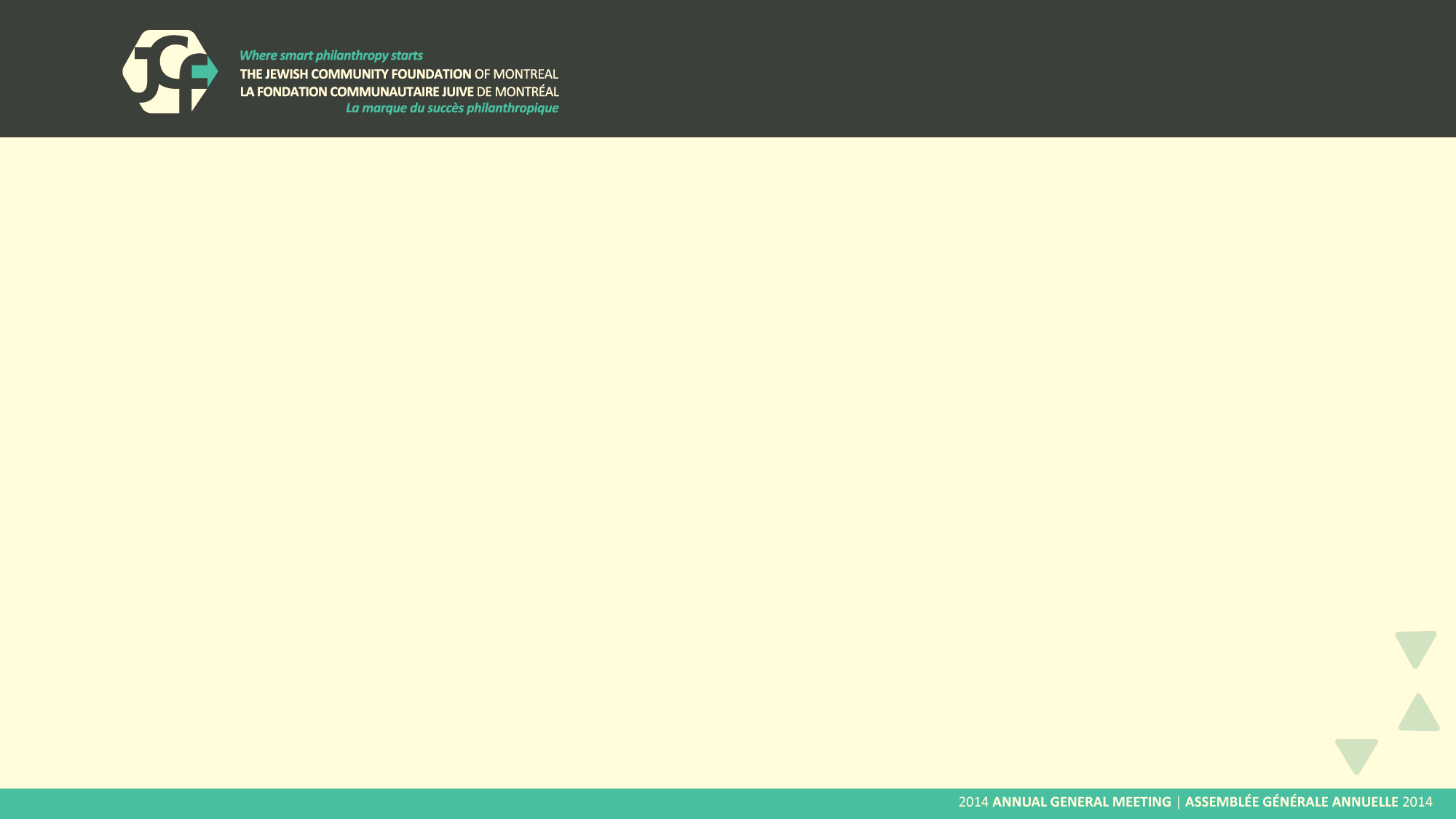 .
2017 PAC HONOREES
ANNE-MARIE BOUCHER
Co-Chair
82
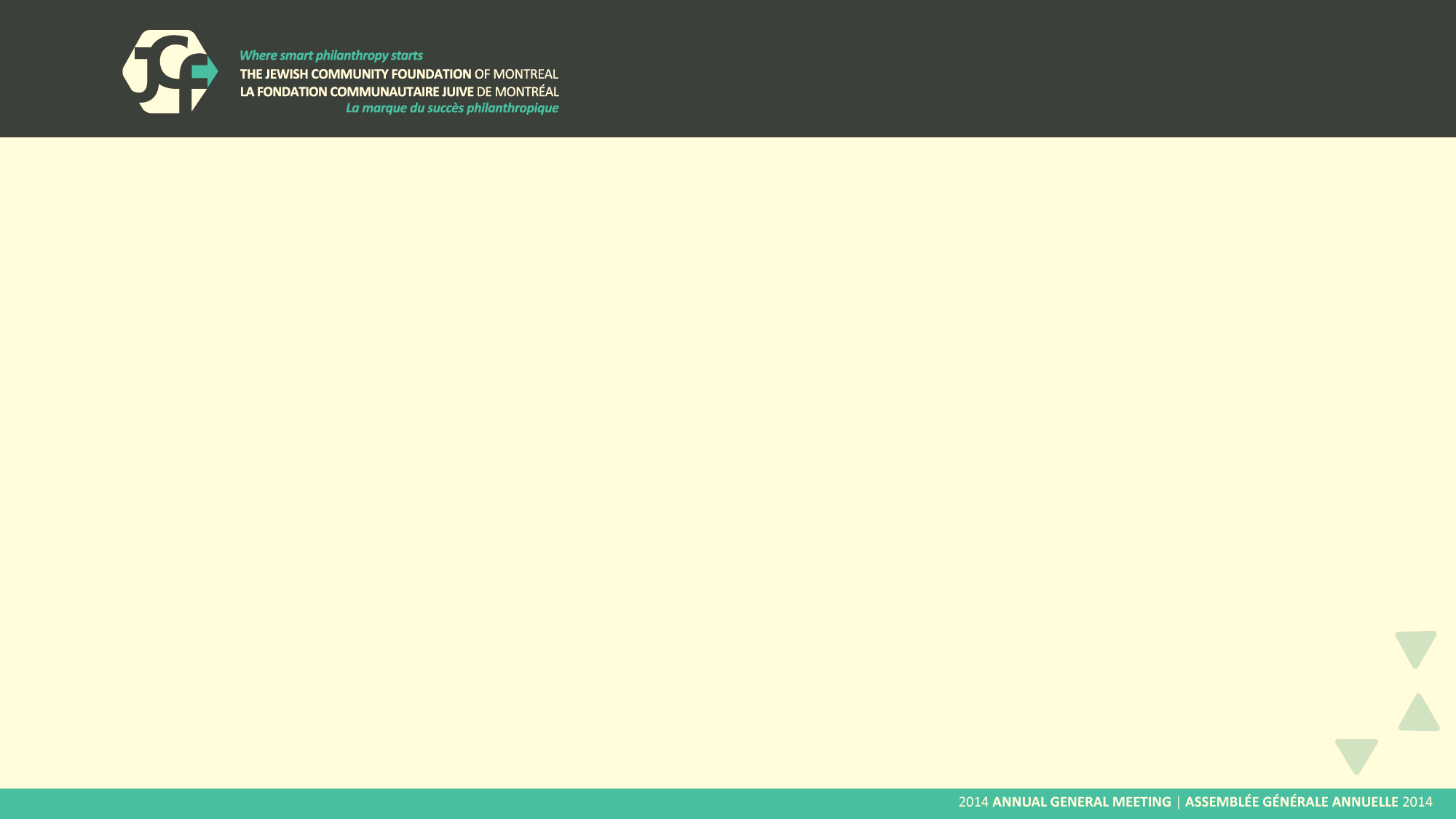 .
2017 HONOREES
83
SMART PHILANTHROPY
DONATION OF PREFERRED SHARES
Presented by
HOWARD BERISH FCPA, FCA
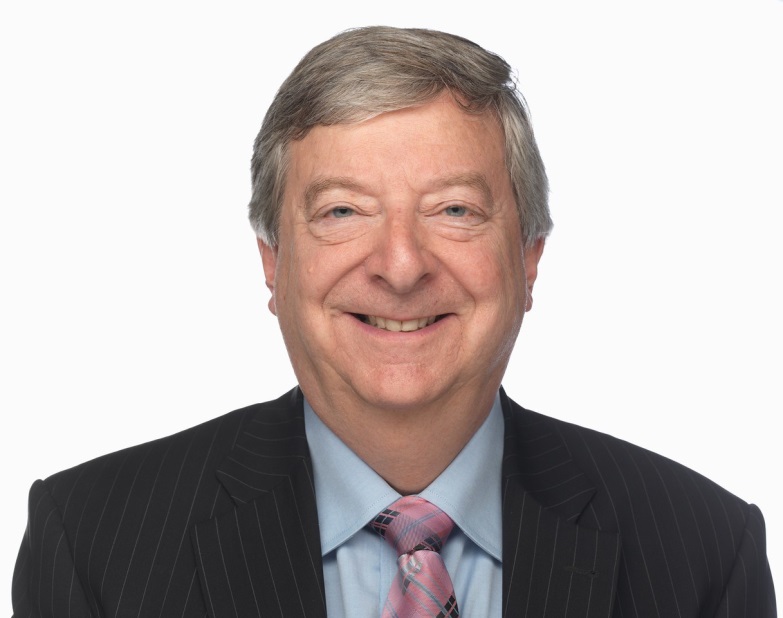 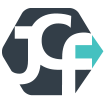 84
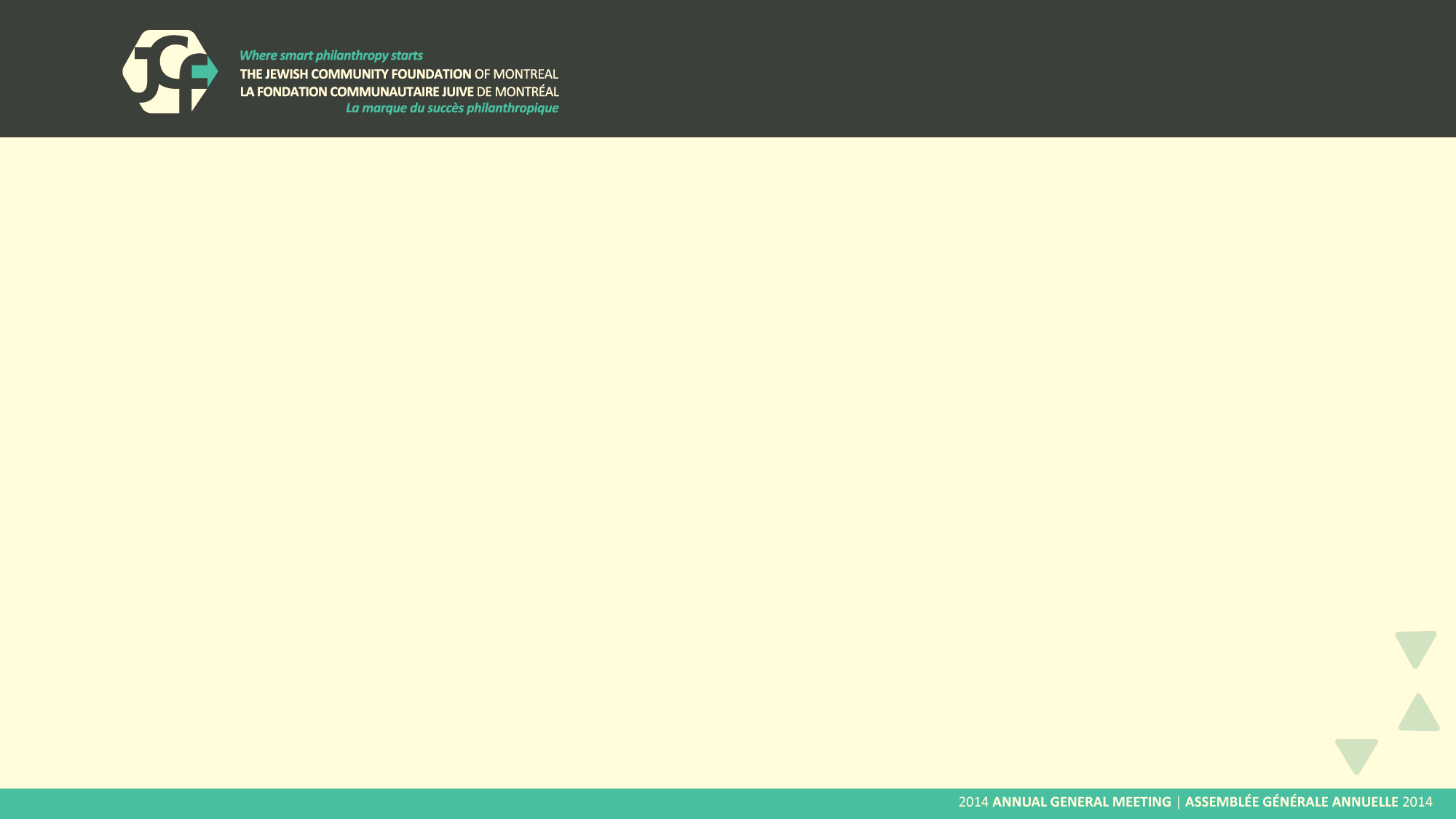 .
DONATION OF PREFERRED SHARES 2017
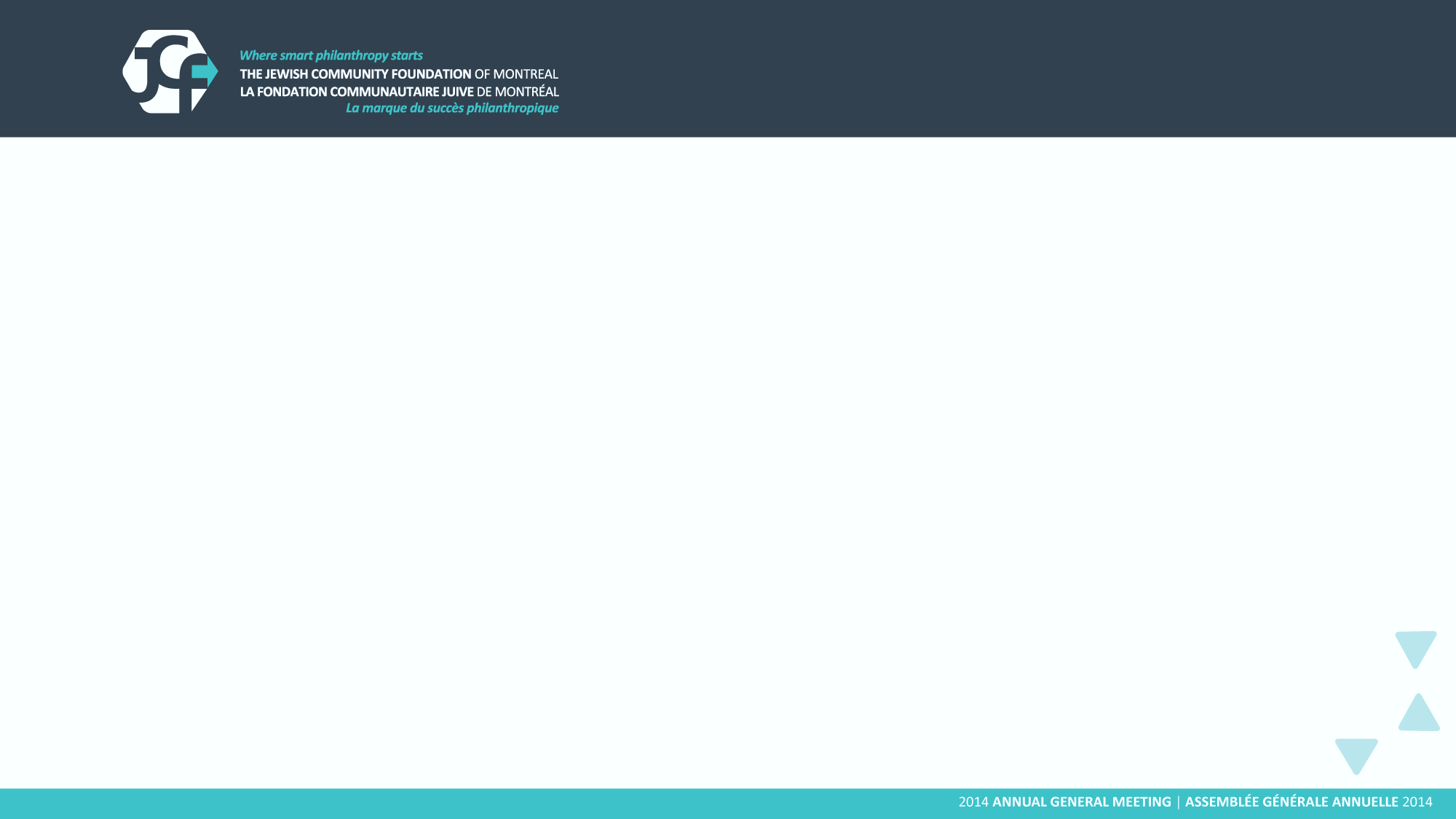 85
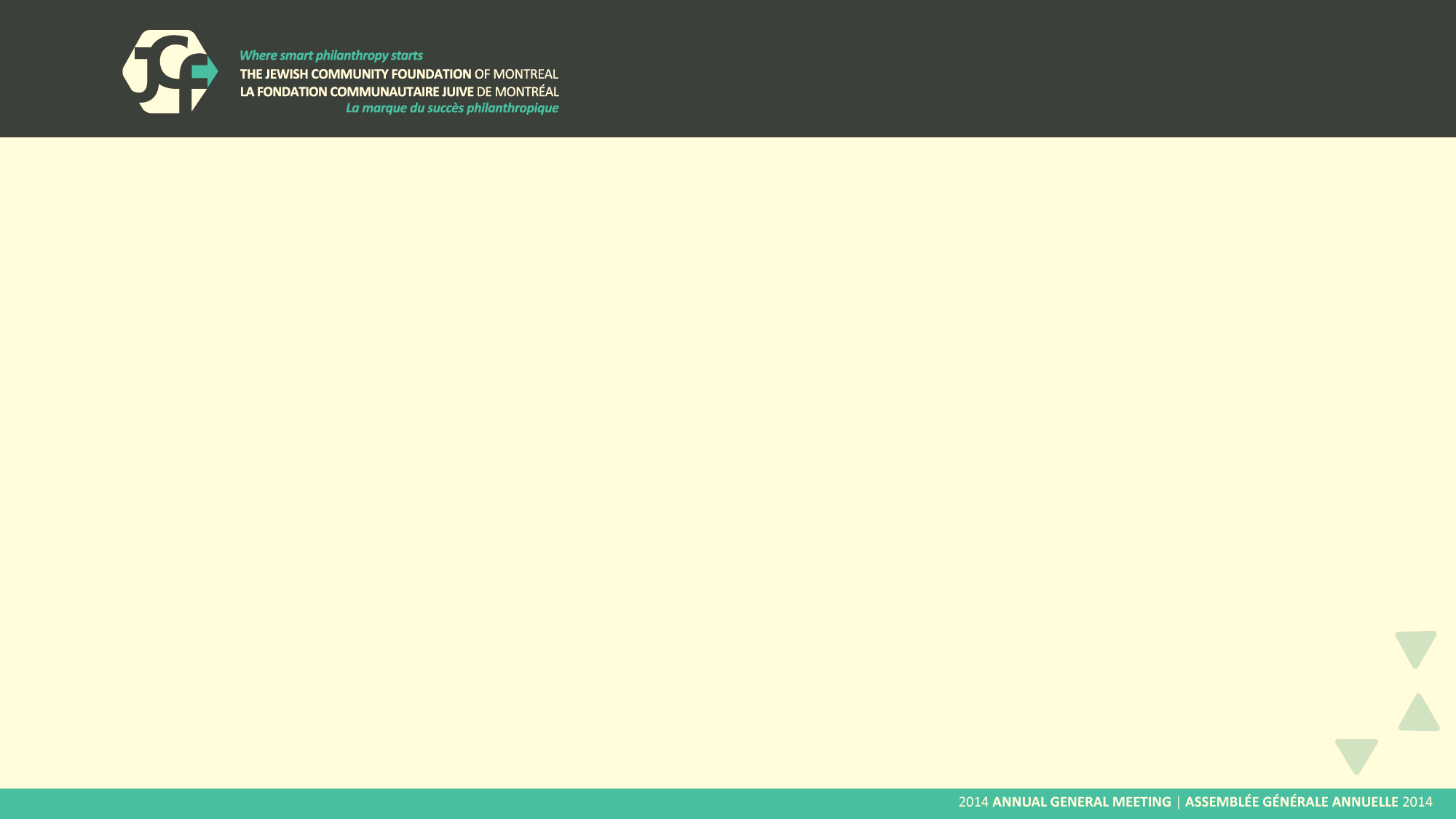 .
DONATION OF PREFERRED SHARES 2017ALTERNATIVE 1- NO DONATION
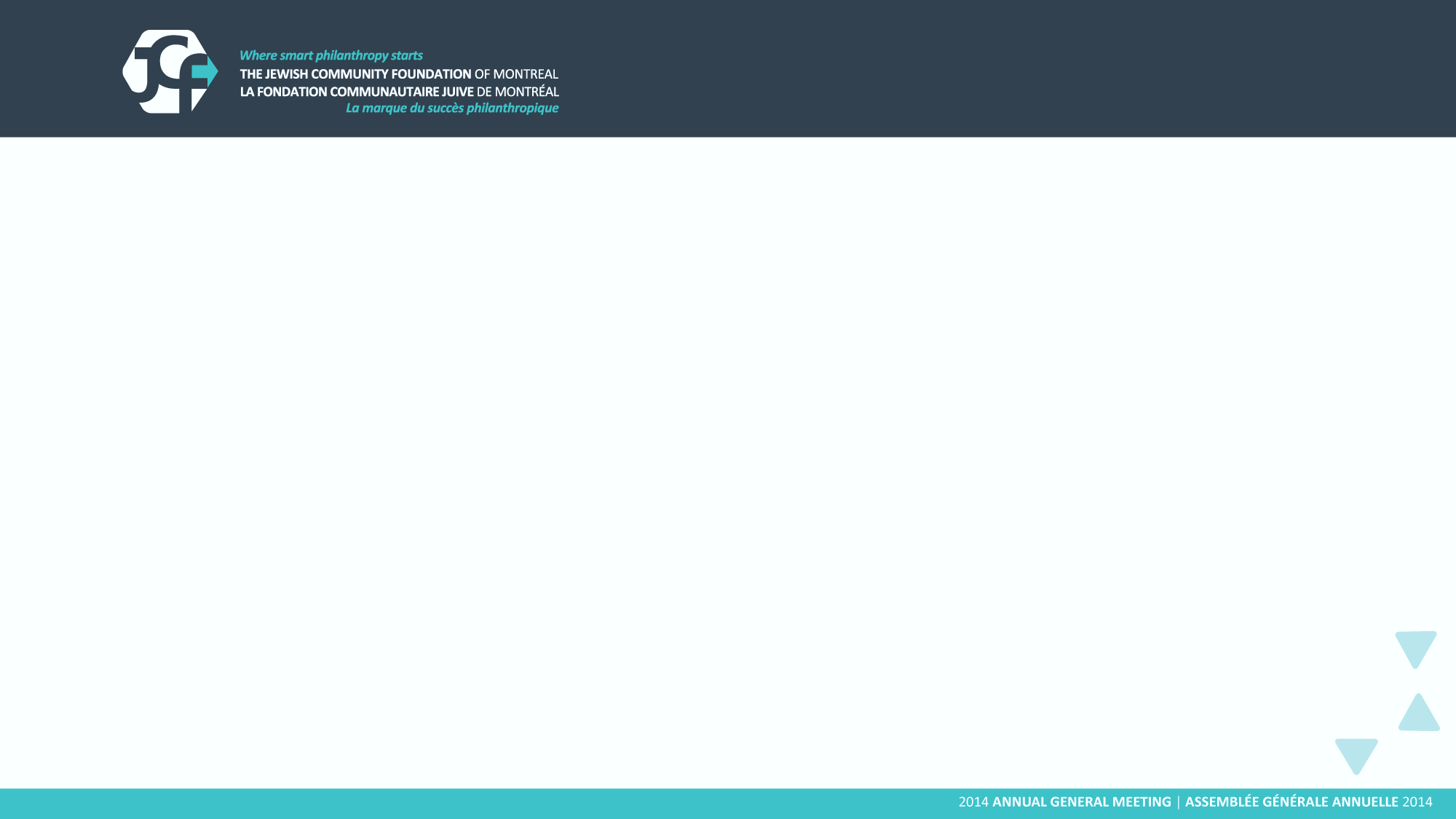 86
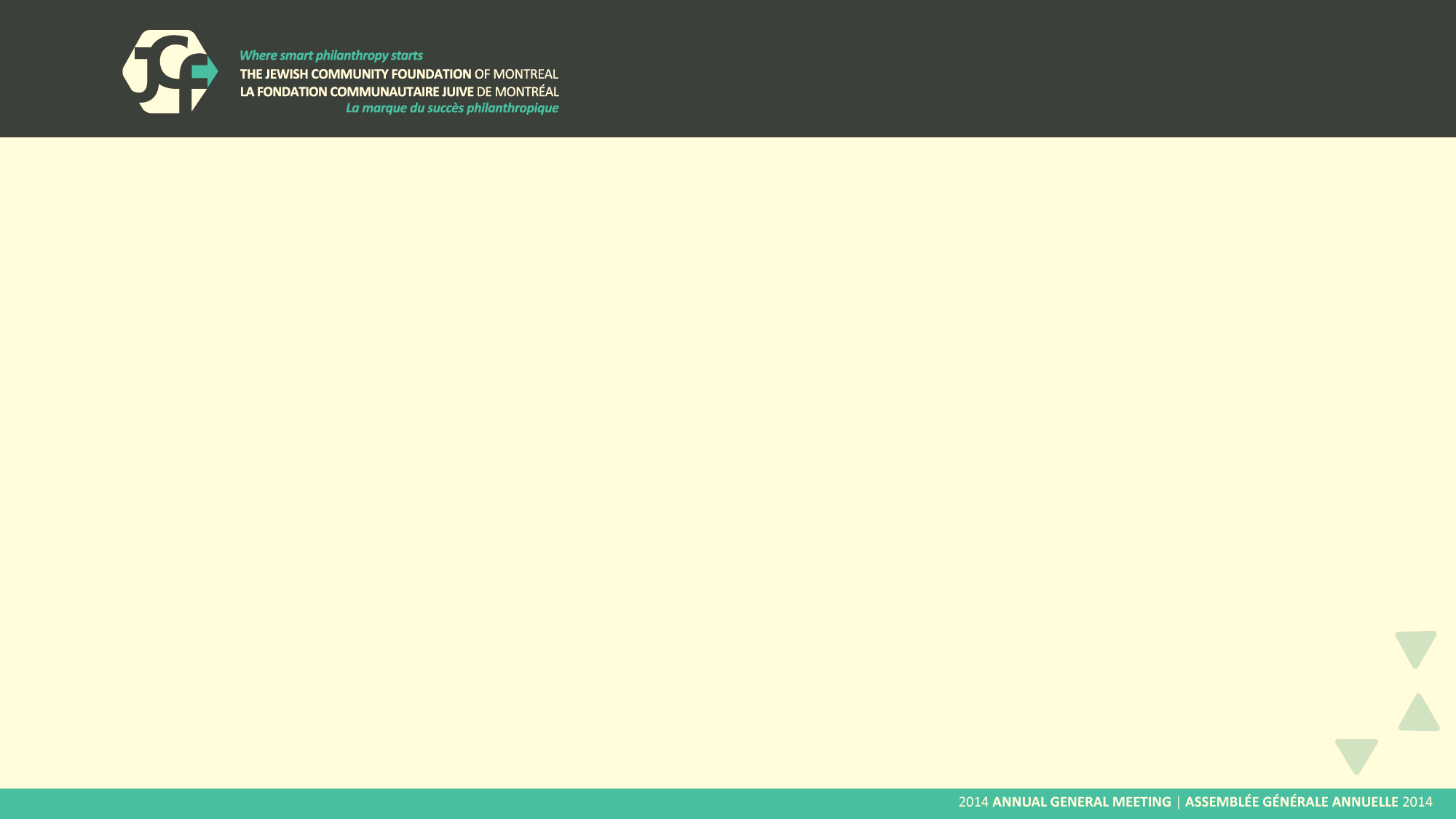 .
DONATION OF PREFERRED SHARES 2017ALTERNATIVE 2- DONATION PREFERRED SHARES
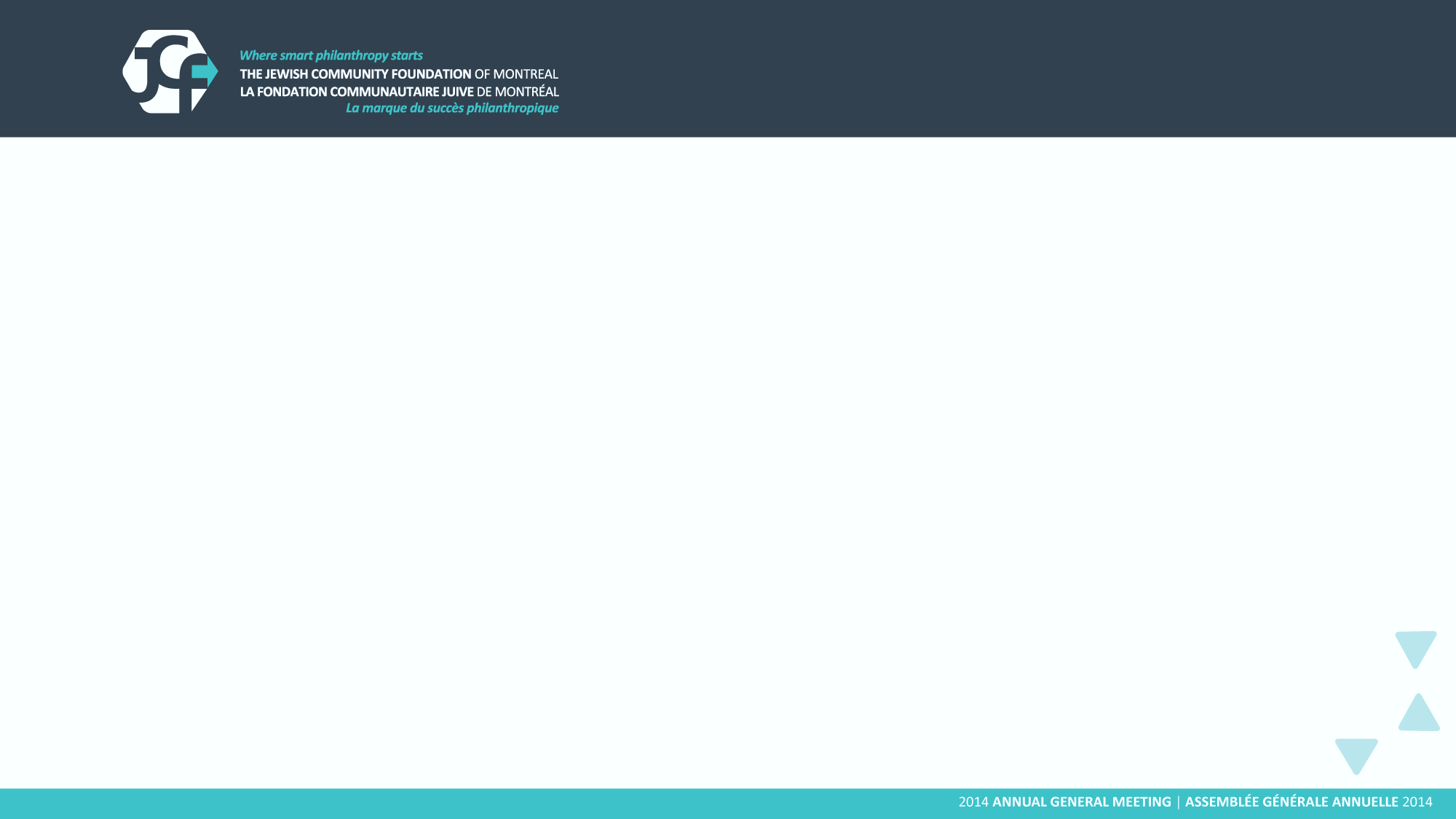 87
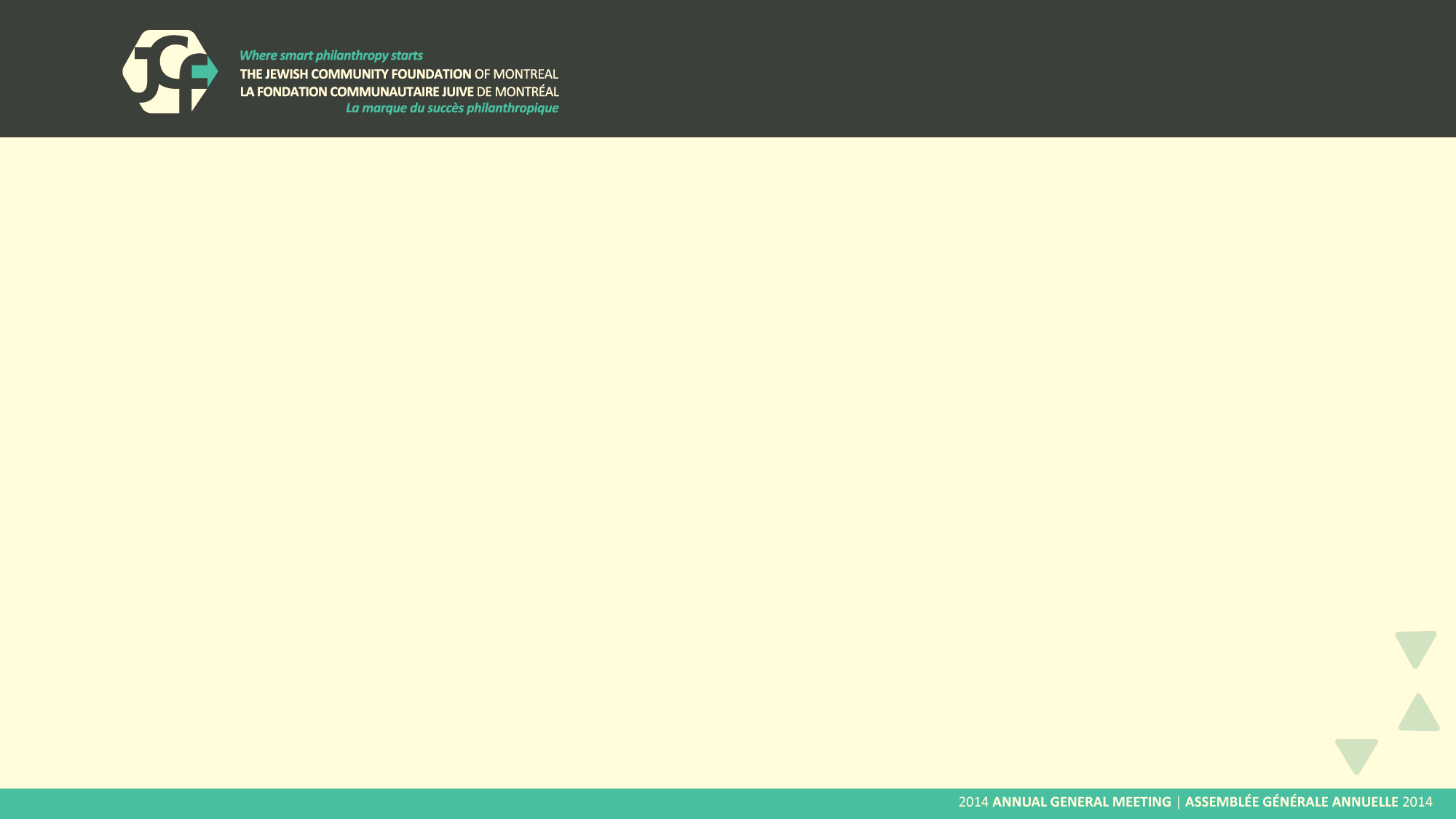 .
DONATION OF PREFERRED SHARES 2017ALTERNATIVE 2- DONATION PREFERRED SHARES
CHRYSTALIZED SHARES
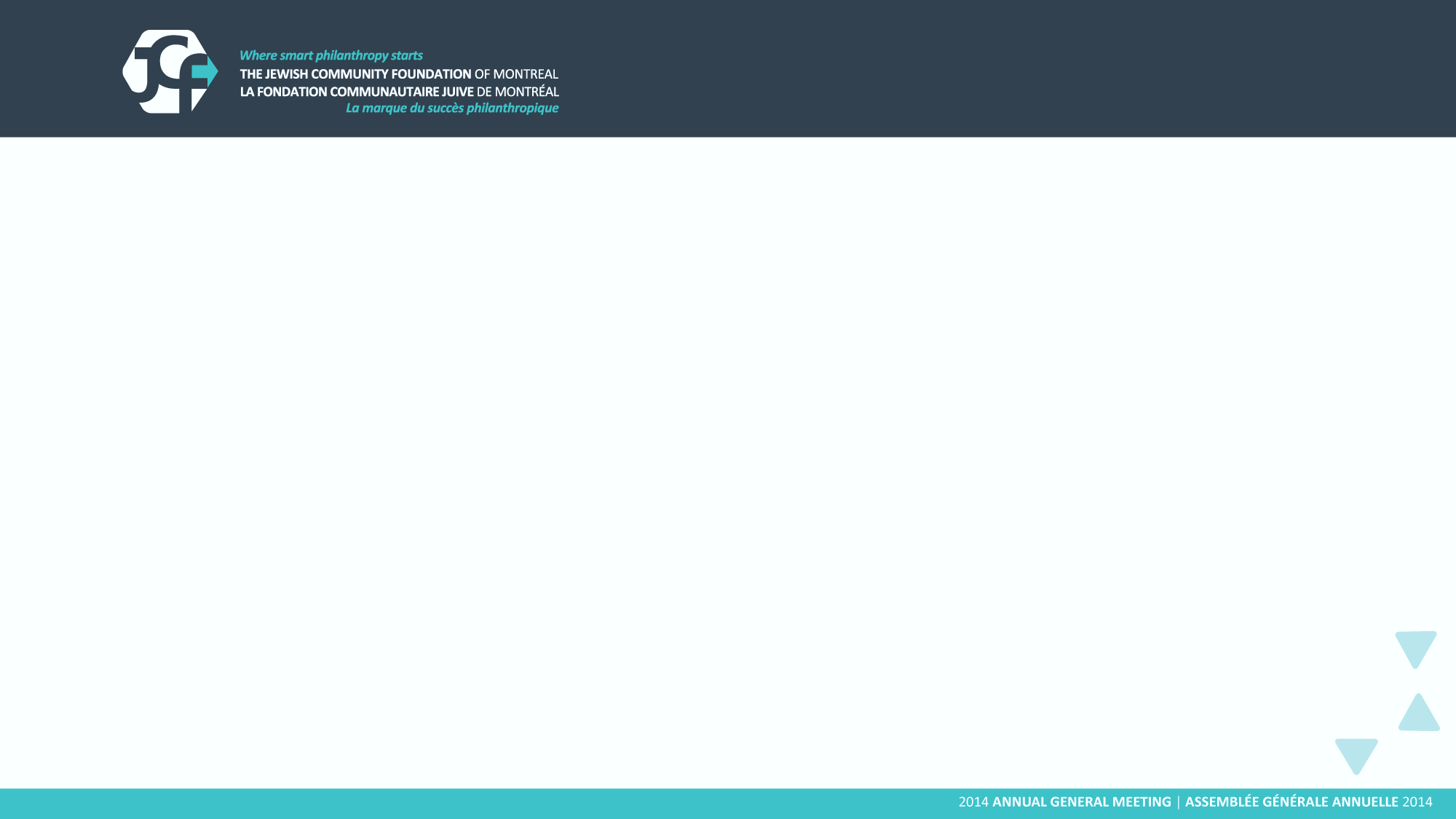 88
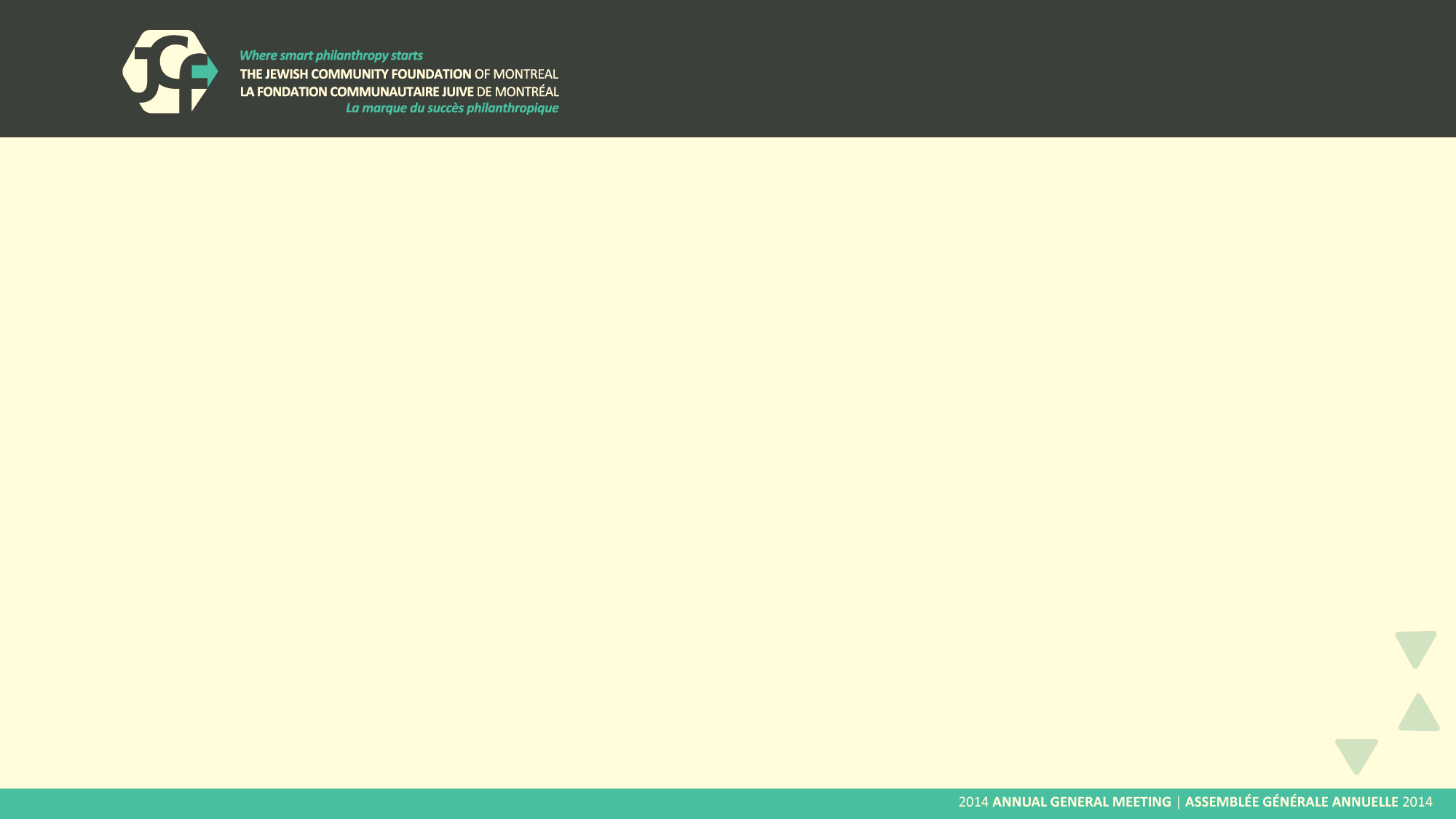 .
PREFERRED SHARES – CREATE-DONATE
ACO WISHES TO DONATE $1,000,000
ACO INVESTS IN $1,000,000 OF PREFERRED SHARES IN BCO WITH A 3% CUMULATIVE DIVIDEND
ACO DONATES PREFERRED SHARES AND SAVES (UP TO) $505,700 IN TAX ($1,000,000 X 50.57%)
EACH YEAR BCO PAYS $30,000 DIVIDEND TO CHARITY
EACH YEAR BCO RECEIVES DIVIDEND REFUND OF $11,500 ($30,000 X 38.83%)
NET COST TO BCO $18,500  ($30,000 - $11,500)
$30,000 GOES TO FAMILY FOUNDATION TO MAKE DONATIONS
ADDED OPTION: BUY INSURANCE TO FUND FUTURE REDEMPTION OF SHARES. 
	           CONVERT TAXABLE SURPLUS TO CDA.
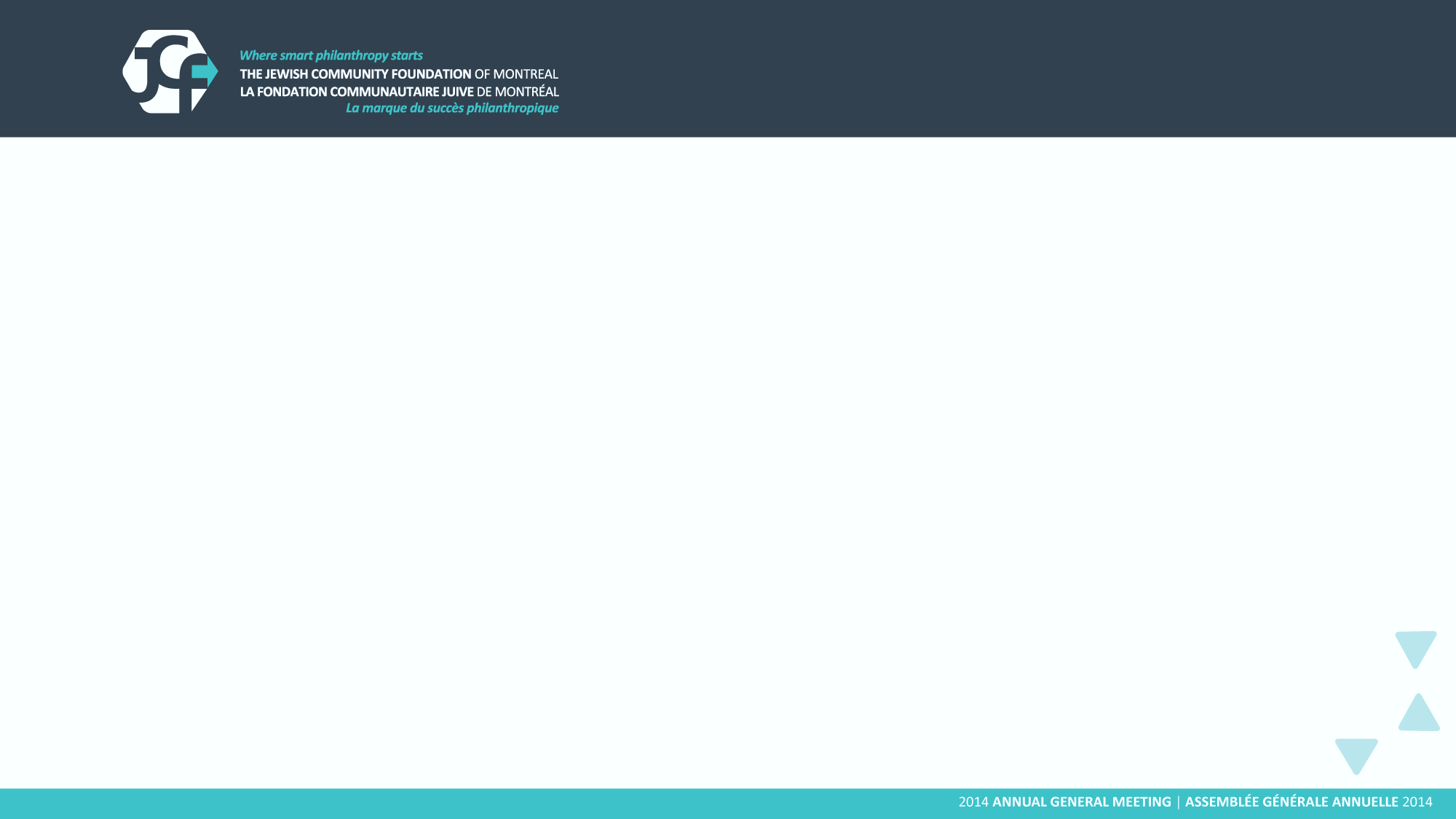 89
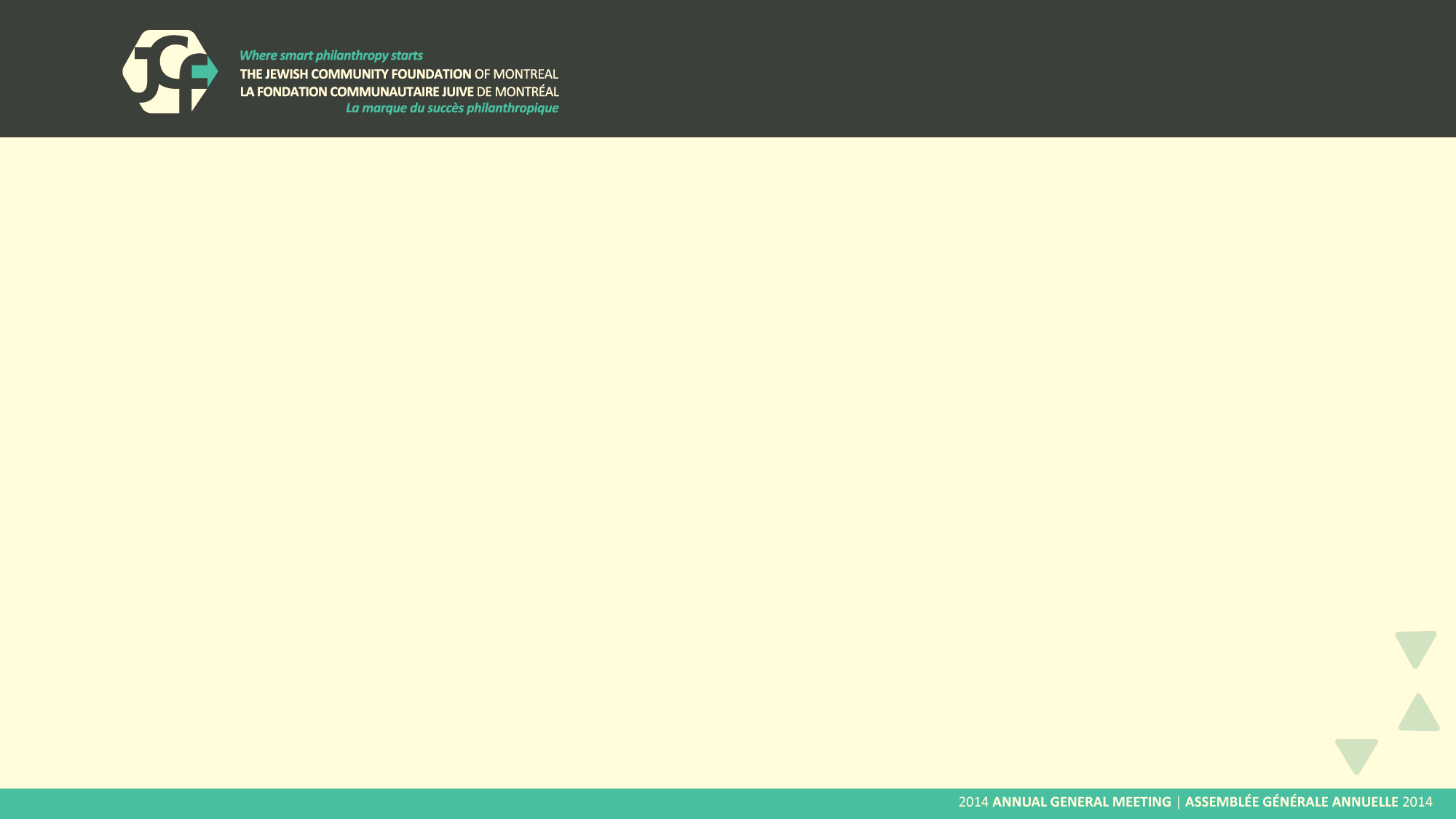 PREFERRED SHARES-CREATE-DONATE
.
ACO subscribes for preferred shares of BCO
ACO
BCO
BCO could lend back to ACO at X % interest
BCO could invest money in market
Owns preferred shares of BCO
JCF
BCO
Gift shares to JCF 		$1,000,000
Tax Savings			$   505,700
Insurance Cost		   	            ?
INSURANCE POLICY
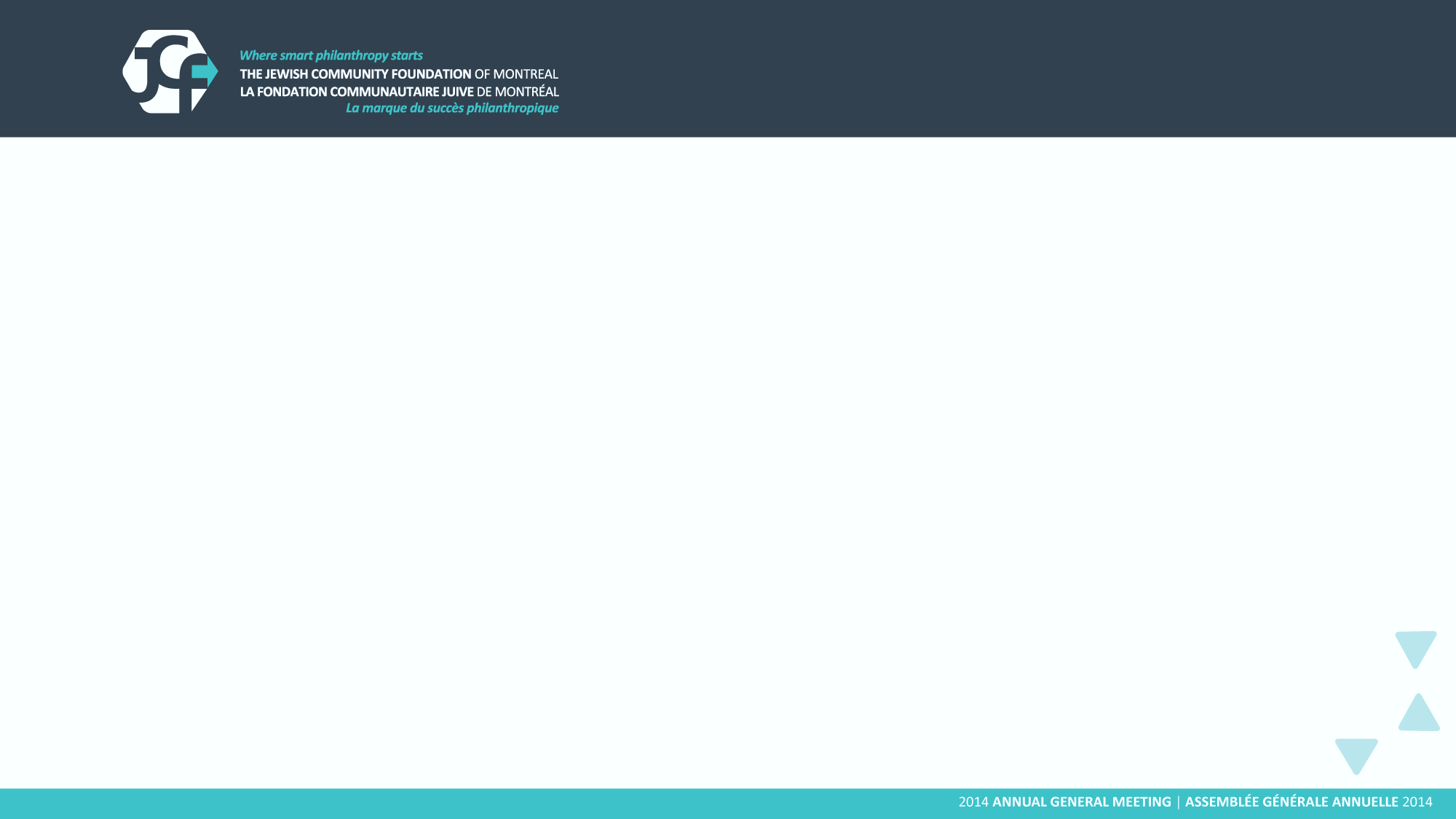 90
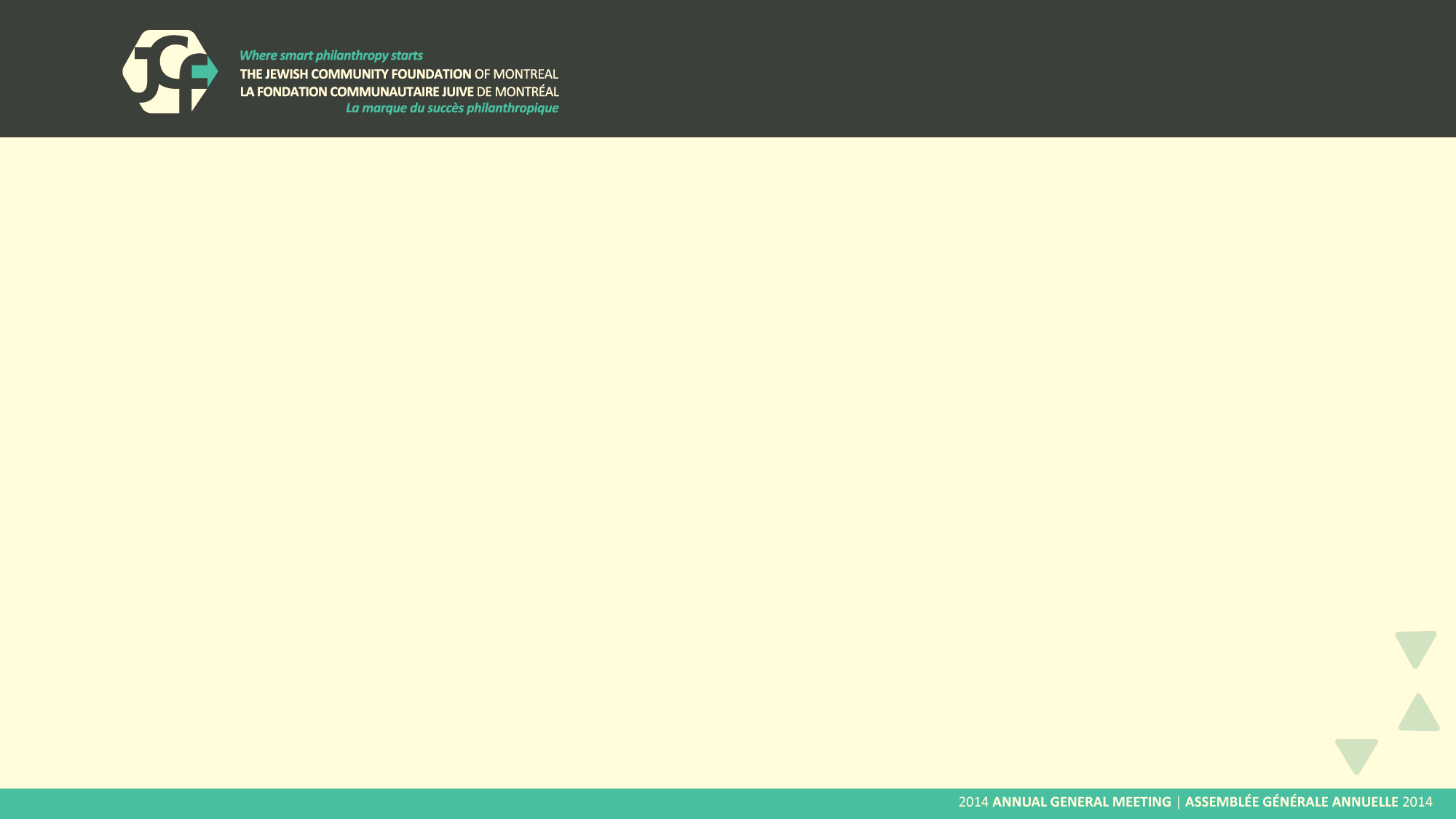 PREFERRED SHARES WITH INSURANCE-CREATE-DONATE
.
CASH FLOW FOR DONOR
GIFT OF PREFERRED SHARES				                $1,000,000
INSURANCE PREMIUMS-PRESENT VALUE			$ (201,441)
TAX SAVINGS						$   505,700
NET INFLOW TO DONOR					$   304,259
BENEFIT FOR ESTATE	
CDA BENEFIT – TAX SAVINGS ON TAXABLE DIVIDEND		$   145,870
 PRESENT VALUE
TOTAL NET FOR DONOR’S FAMILY
  LIFE EXPECTANCY 25 YEARS, INTEREST 4.5%			$   450,129
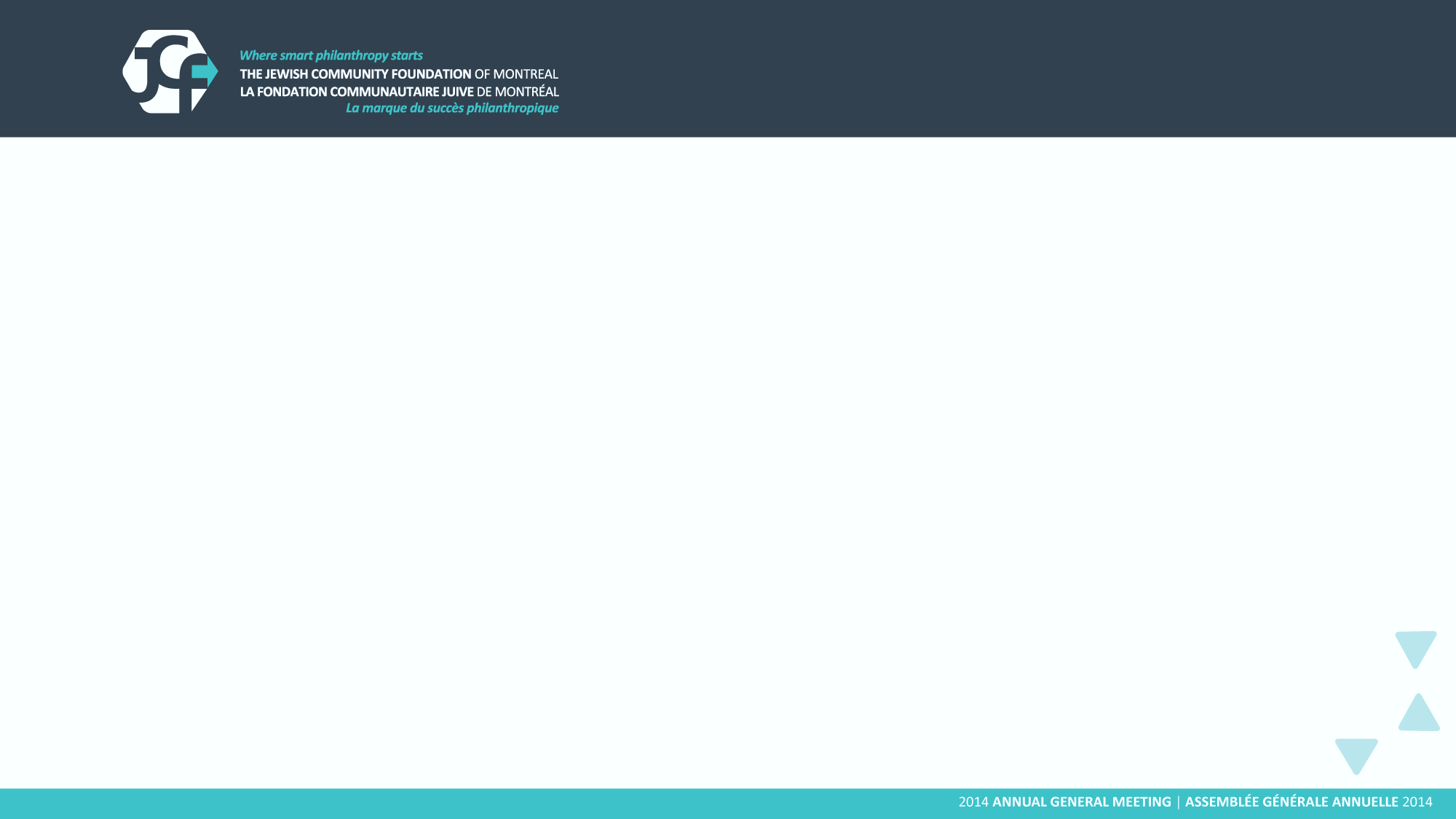 91
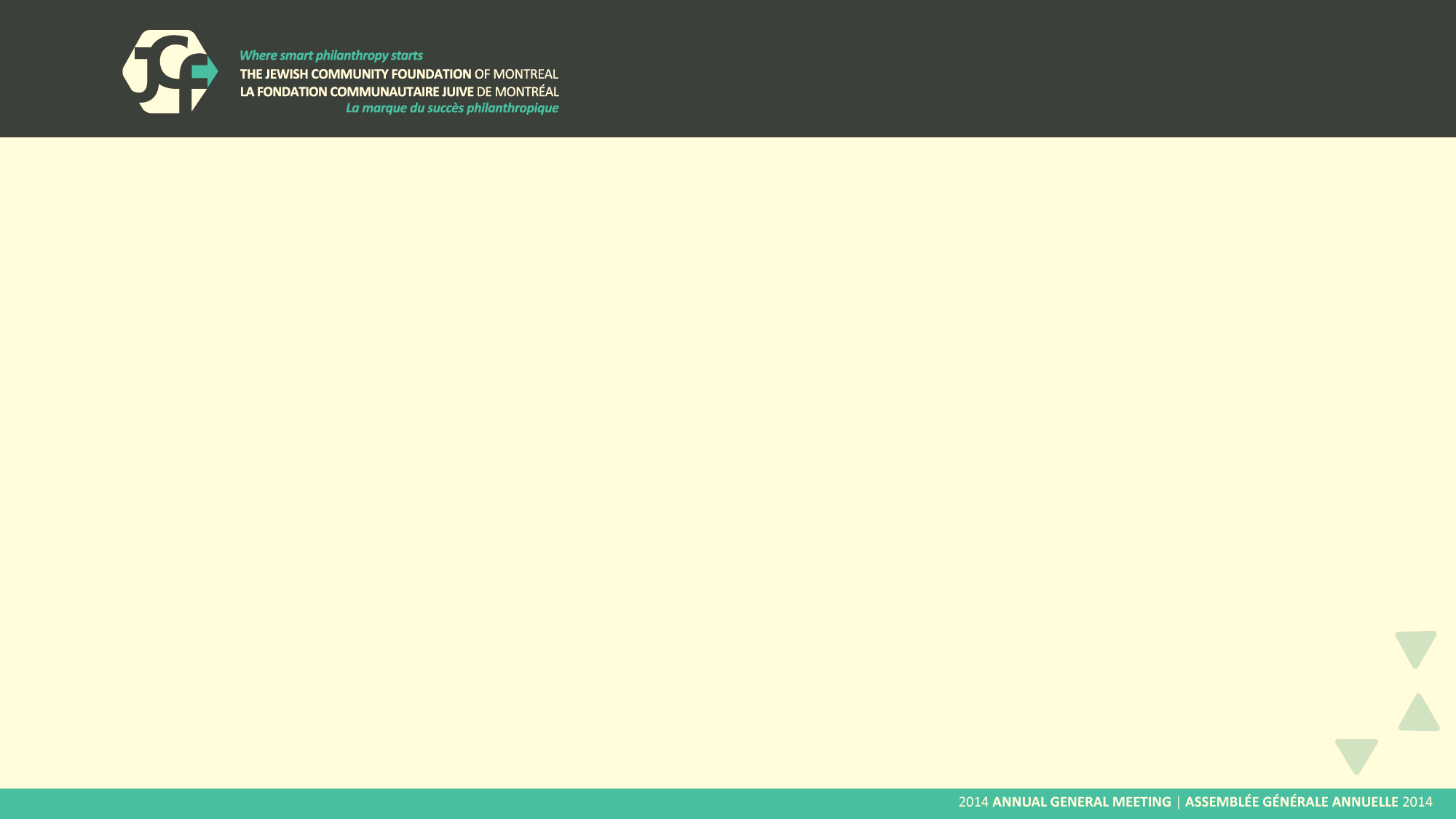 PREFERRED SHARES-CREATE-DONATE
.
INSURANCE
WHY- TO CLOSE OUT DIVIDENDS

EXCHANGE SHARES FOR CASH

CAN BE ON ANYBODY-LONGER THE WAIT, CHEAPER THE PREMIUMS, LONGER THE DIVIDENDS

NOT NECESSARY

INSURANCE USED FOR REDEMPTION, BUT CDA CREATED USED BY FAMILY TO SAVE 26.65% OF INSURANCE AT DEATH
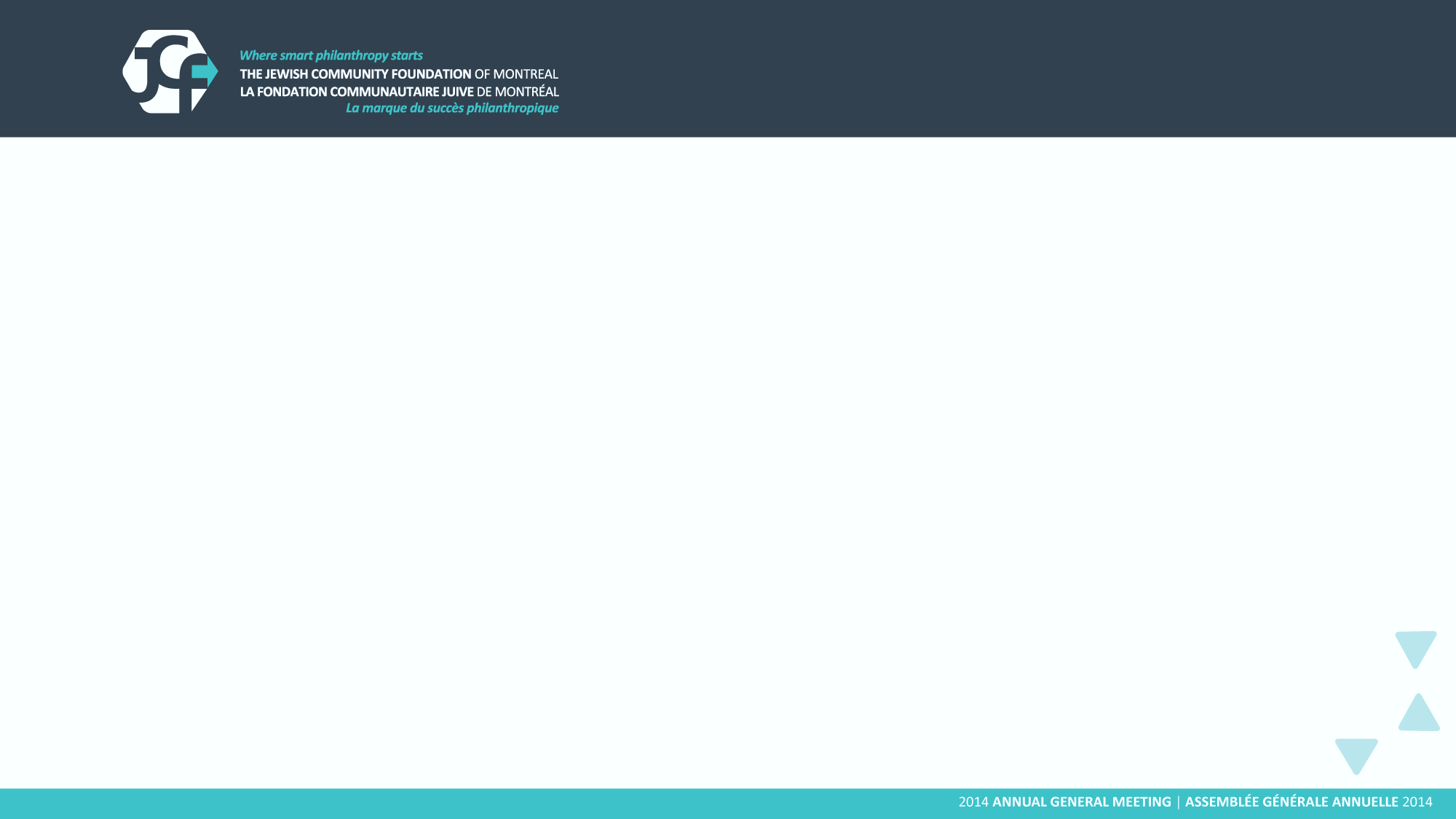 92
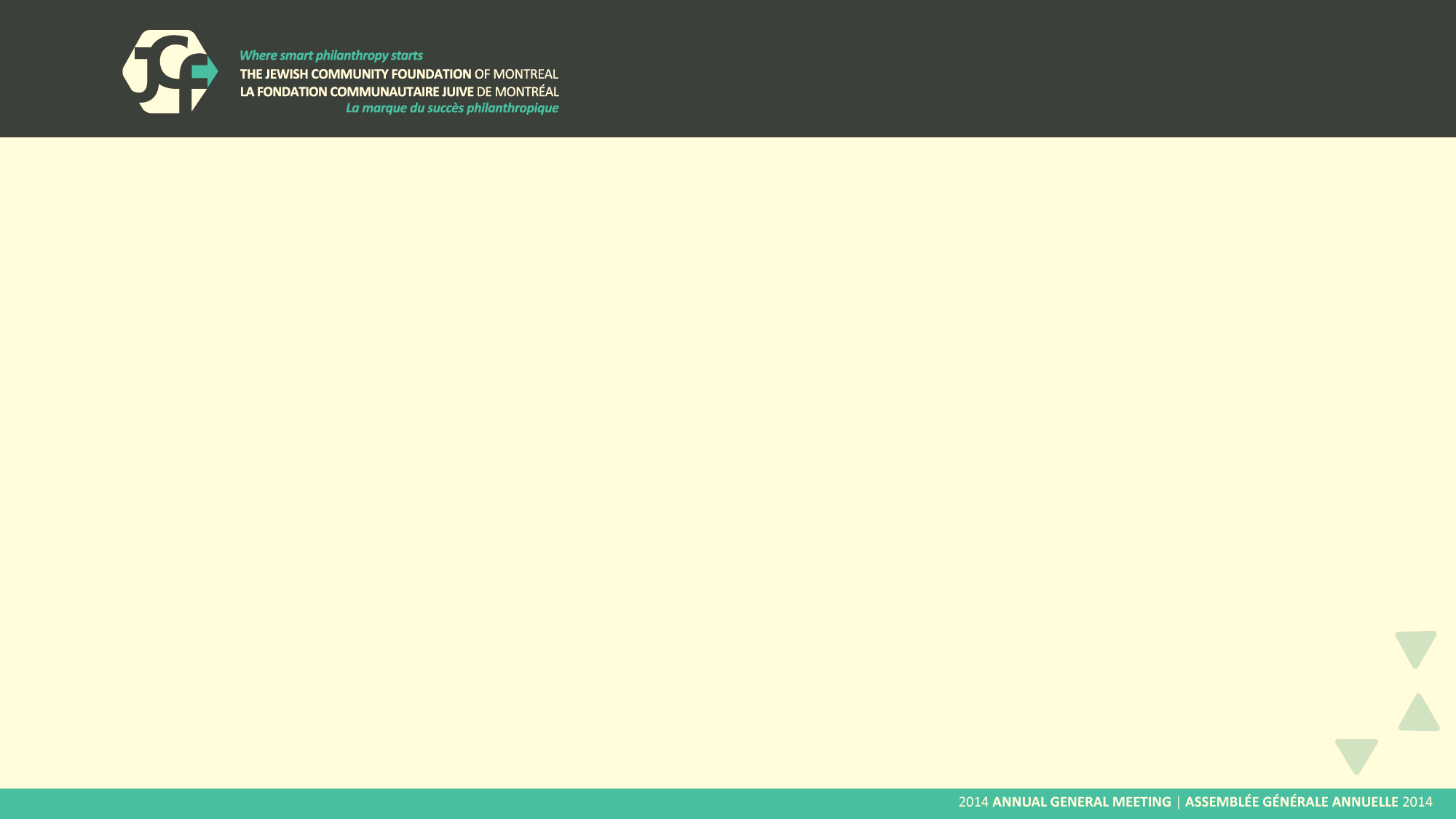 PREFERRED SHARES-CREATE-DONATE
.
ISSUES
DONOR MUST DEAL AT ARM’S LENGTH WITH CHARITY

INDEPENDENT VALUATION

RETRACTABLE SHARES

CUMULATIVE MARKET RATE DIVIDENDS

WHEN WILL SHARES BE RETRACTED?
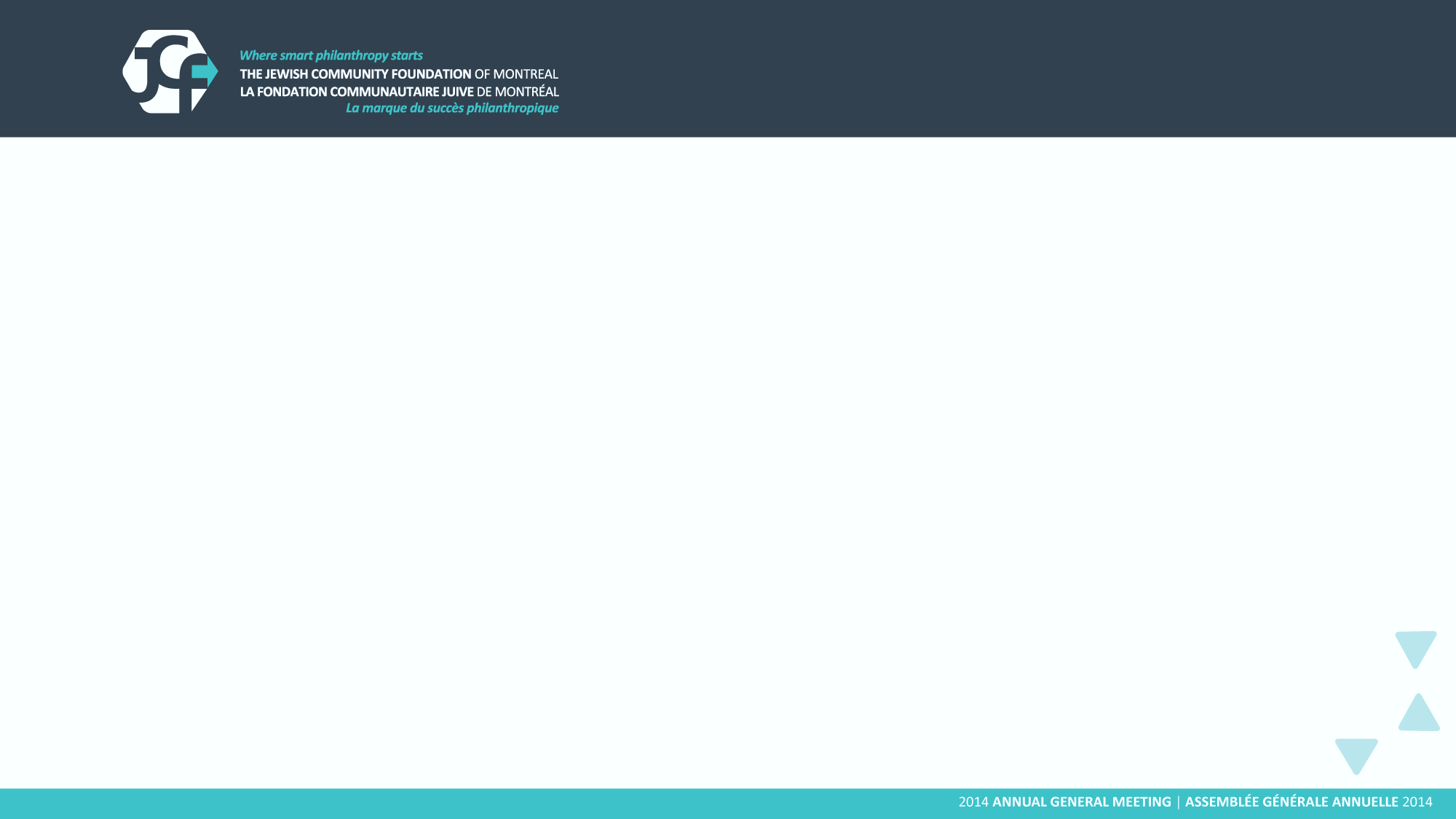 93
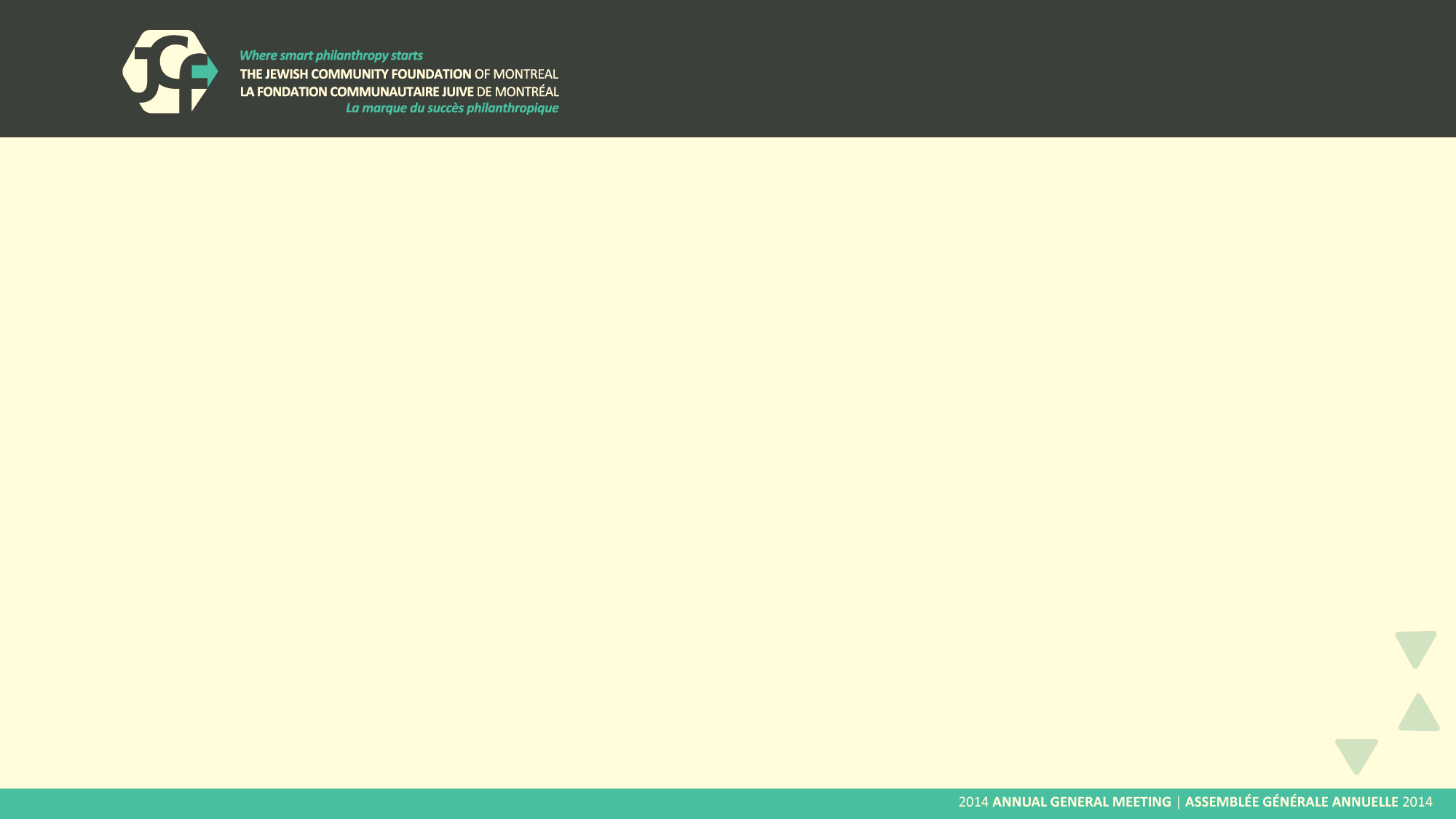 .
Q & A
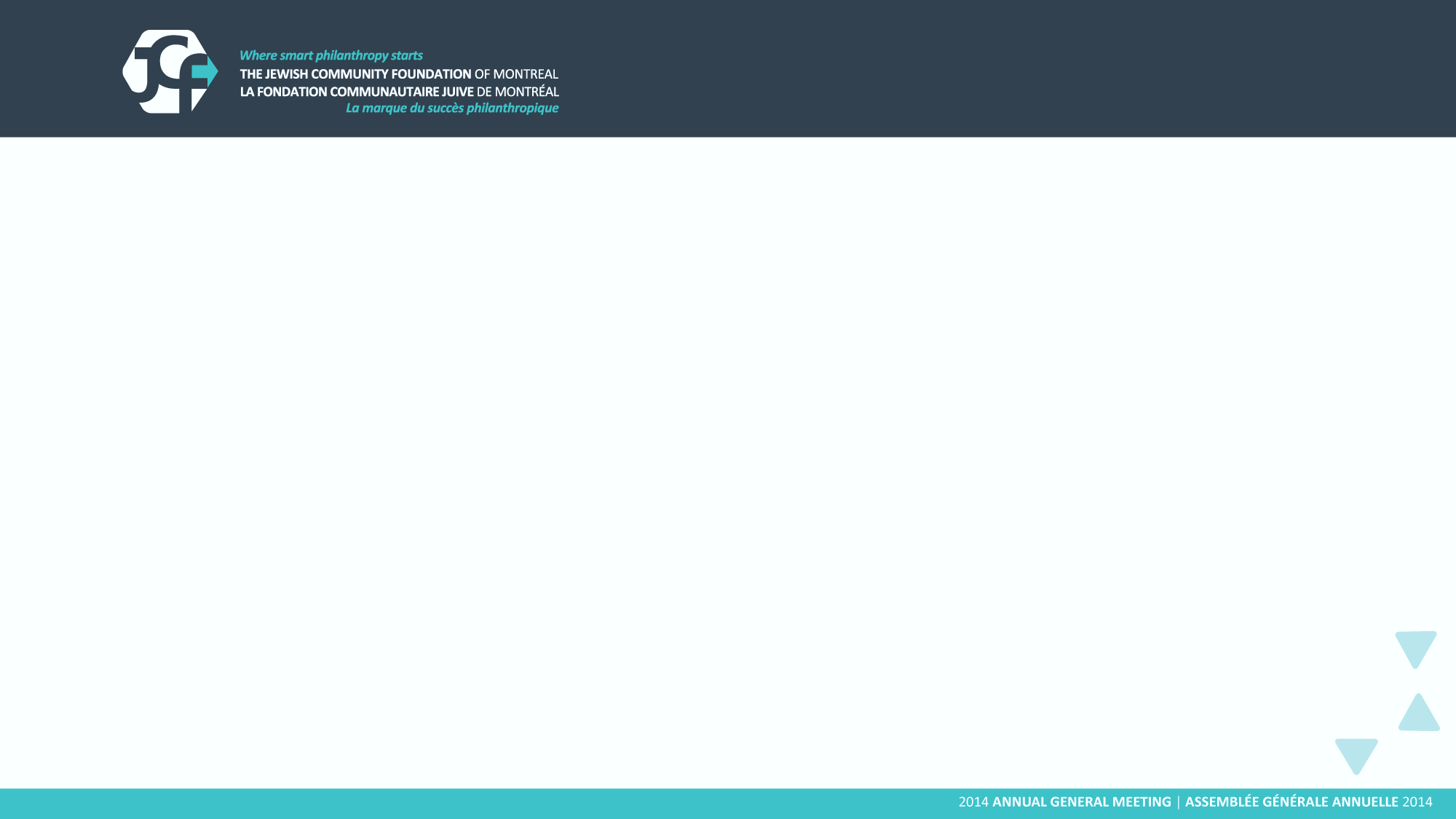 94
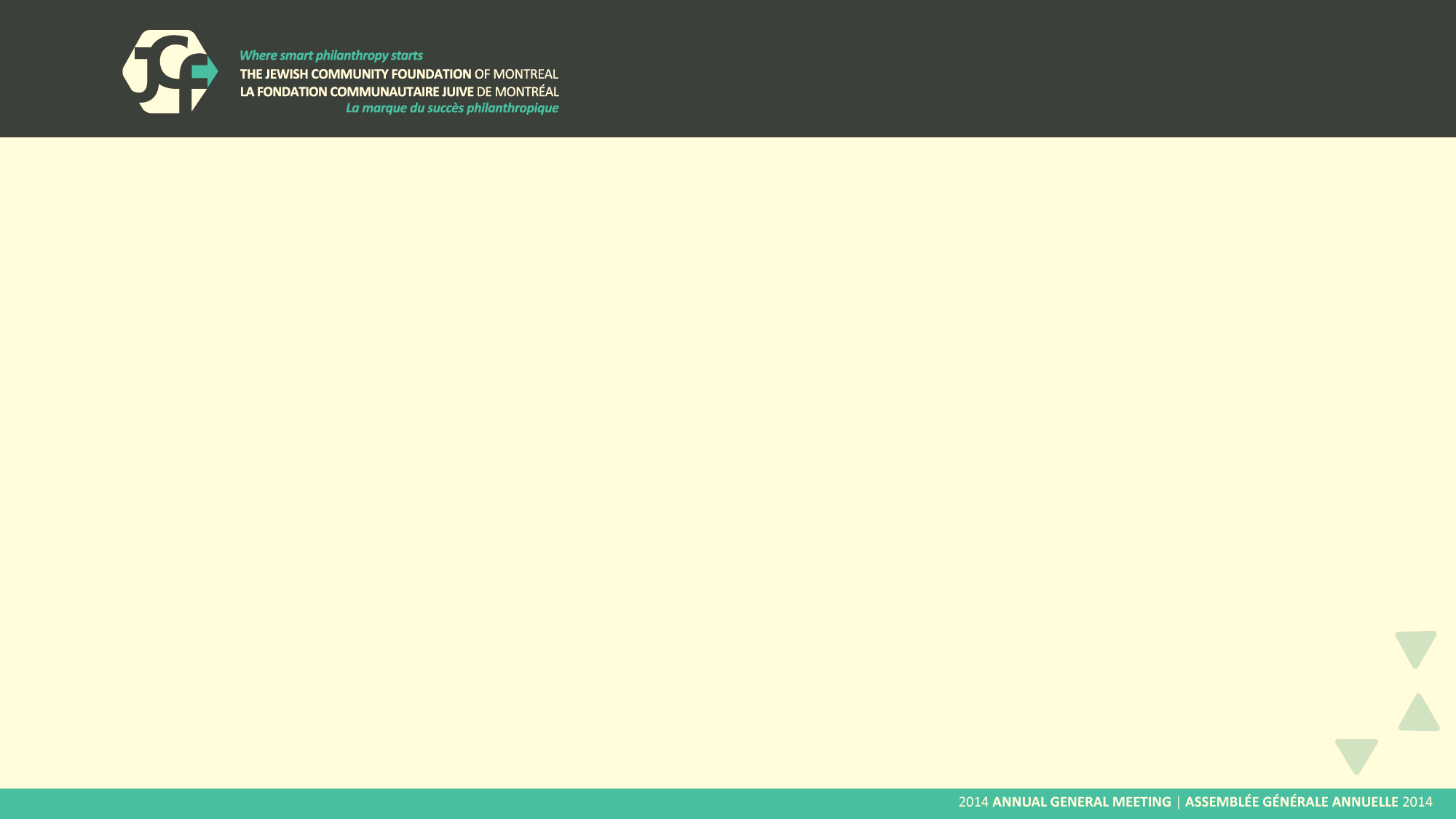 .
CLOSING REMARKS
KATHY ASSAYAG	Executive Director
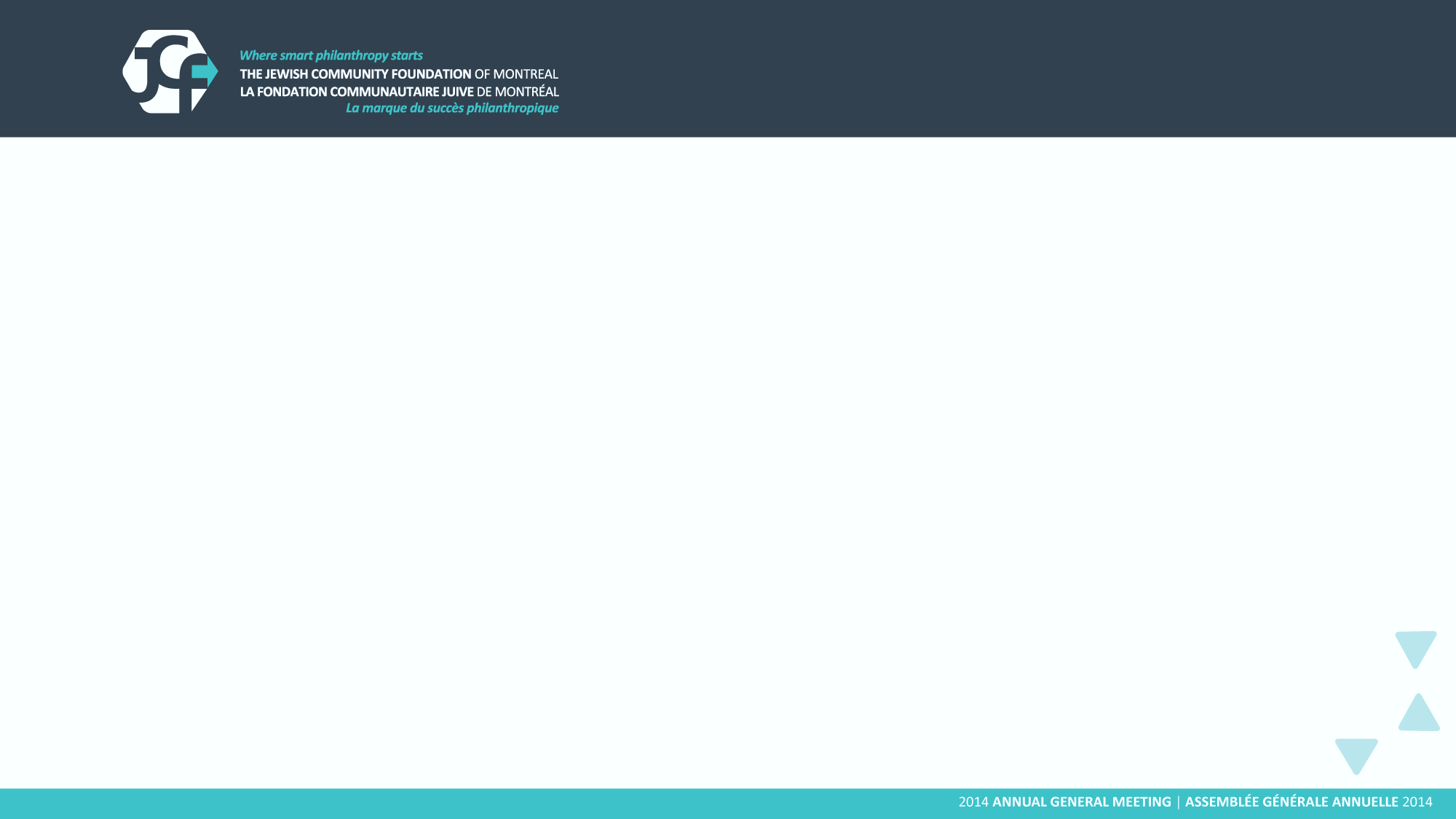 95
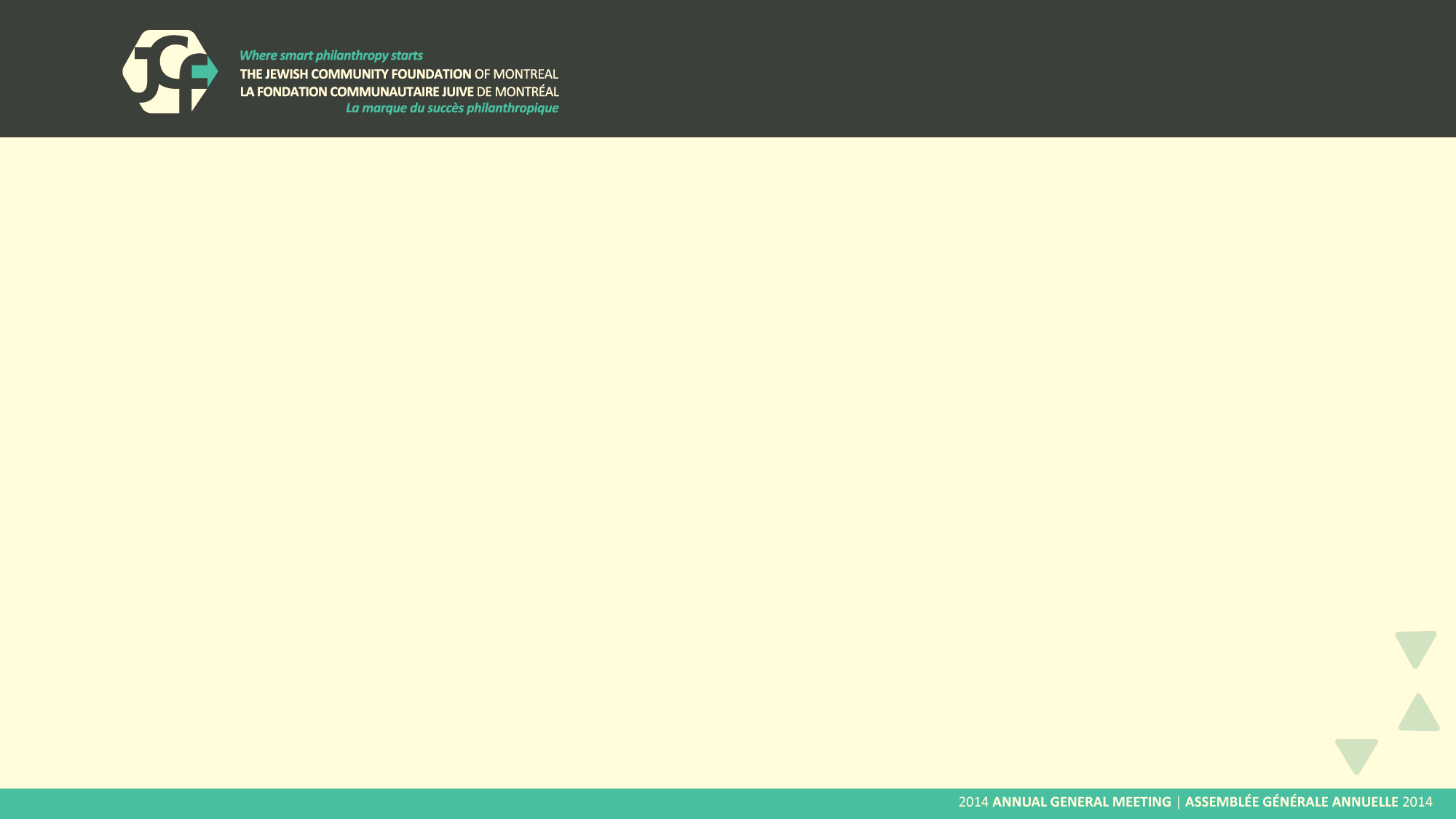 .
2017 SPONSORS
BELL PASCAL INSURANCE SERVICES 
COLLINS BARROW L.L.P
FL FULLER LANDAU L.L.P 
GWBR L.L.P
LAPOINTE ROSENSTEIN MARCHAND MELANÇON, L.L.P
LCA CPA INC
LITWIN CPA INC
MNP L.L.P 
NEXIA FRIEDMAN L.L.P
PSB BOISJOLI
RICHTER L.L.P
ROBINSON SHEPPARD SHAPIRO LLP
SPIEGEL SOHMER INC
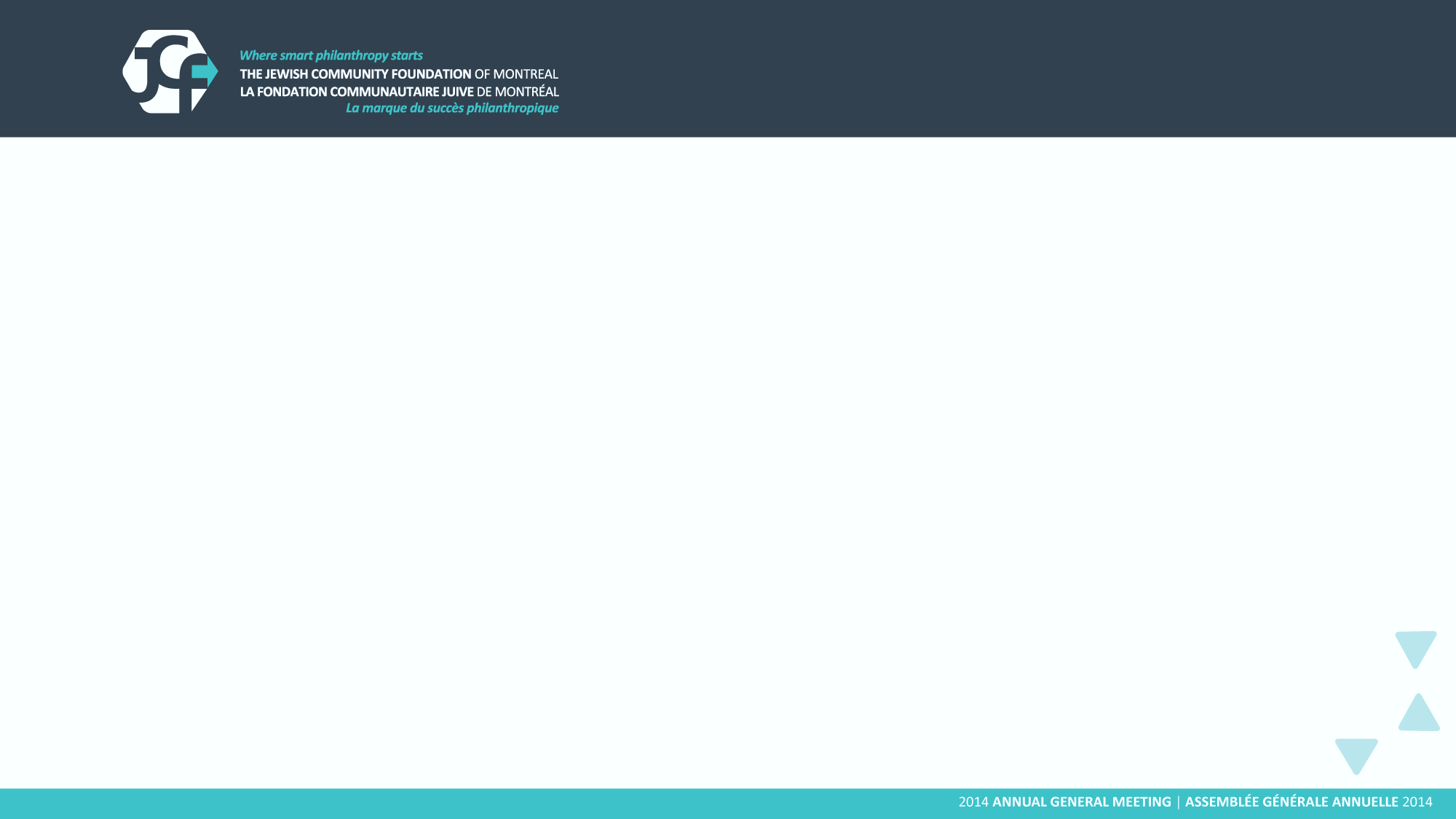 96
THANK YOU
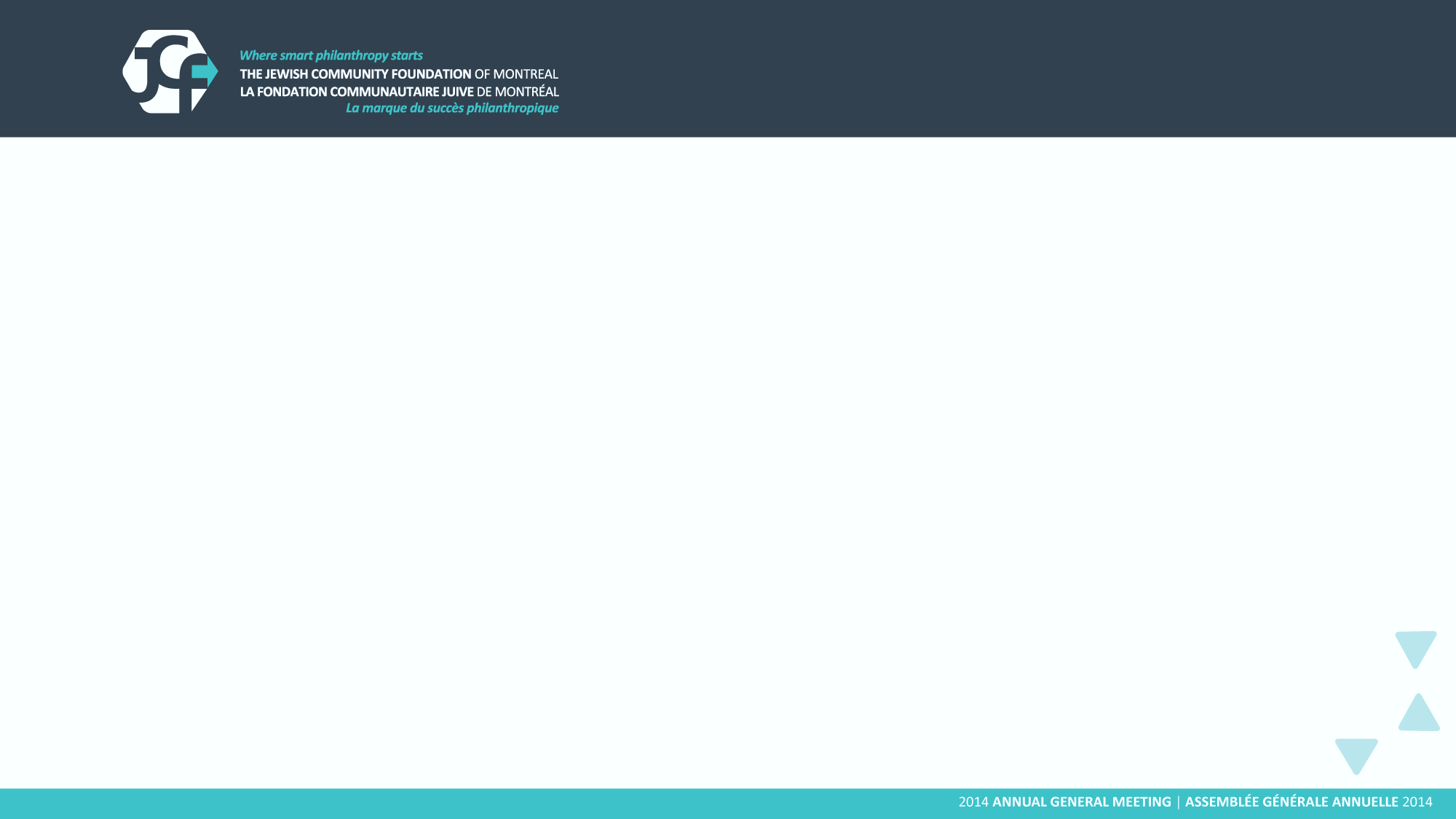 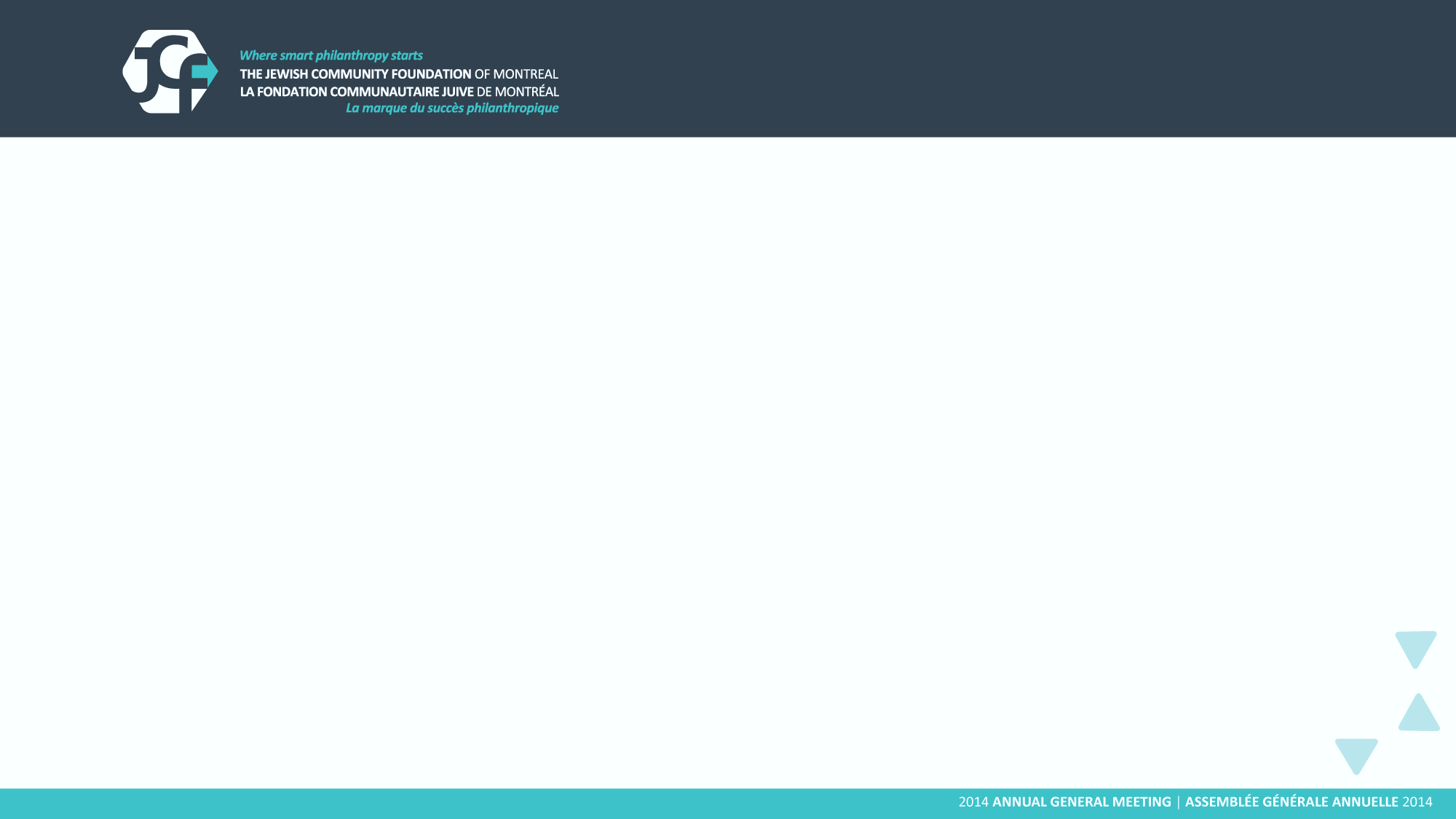 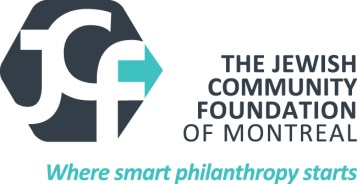 97